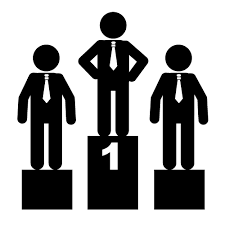 Beat the nation!Week 2
Beat the Nation:Week 2
Beat the Nation: Overview
Beat the Nation is a structure I like to use for revision lessons

I use data from the 1000s of students across the nation who have answered questions from the Revision Collection to find the most troublesome questions

I then present these questions to students in class, challenging them to:
Get the questions correct (hence, Beat the Nation!)
Predict which is the worst answered question
Predict the most popular choice of wrong answer for each question
Explain why a student may choose these answers
Think how they would help them

I can then reveal the answers (in reverse order, for drama), showcasing actual students explanations for the most popular wrong answers

My aim in doing this is to:
Expose students to questions other students find difficult and support my students with them
Help my students develop their ability to consider and explain other students’ misconceptions – a key skill required for those exam questions that require students to explain, describe, discuss, etc

If find that setting this up as “Beat the Nation” provides those students with a competitive edge a nice incentive, and also takes the pressure off a little – “well, the rest of the country is struggling with these questions, so it is no surprise I find them tough, but I might as well give them a go…”

Feel free to play around with the structure to make it work for you.

I hope you and your students enjoy this and find it useful.
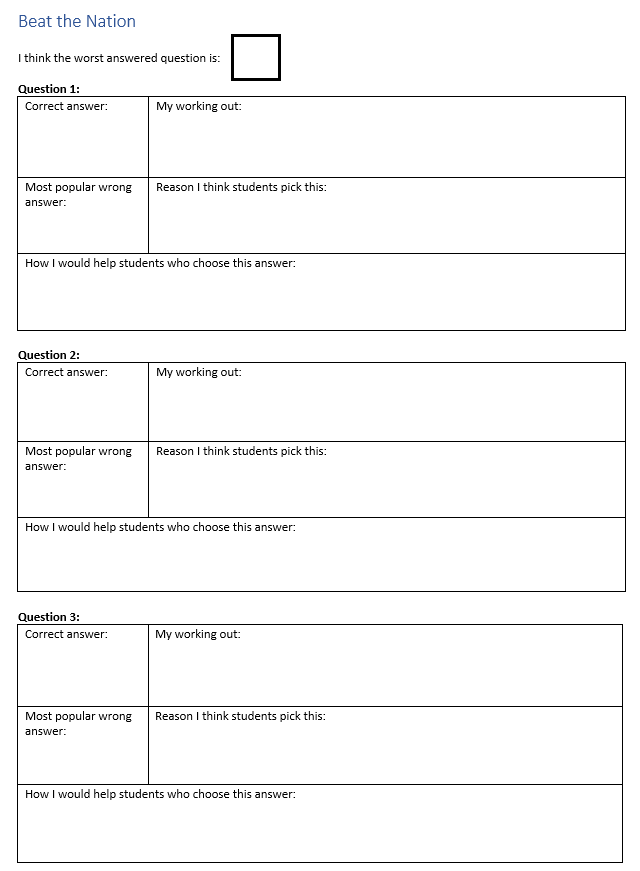 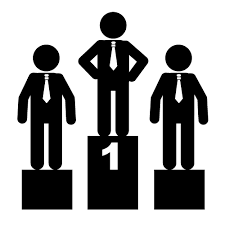 Beat the nation!SATsWeek 2
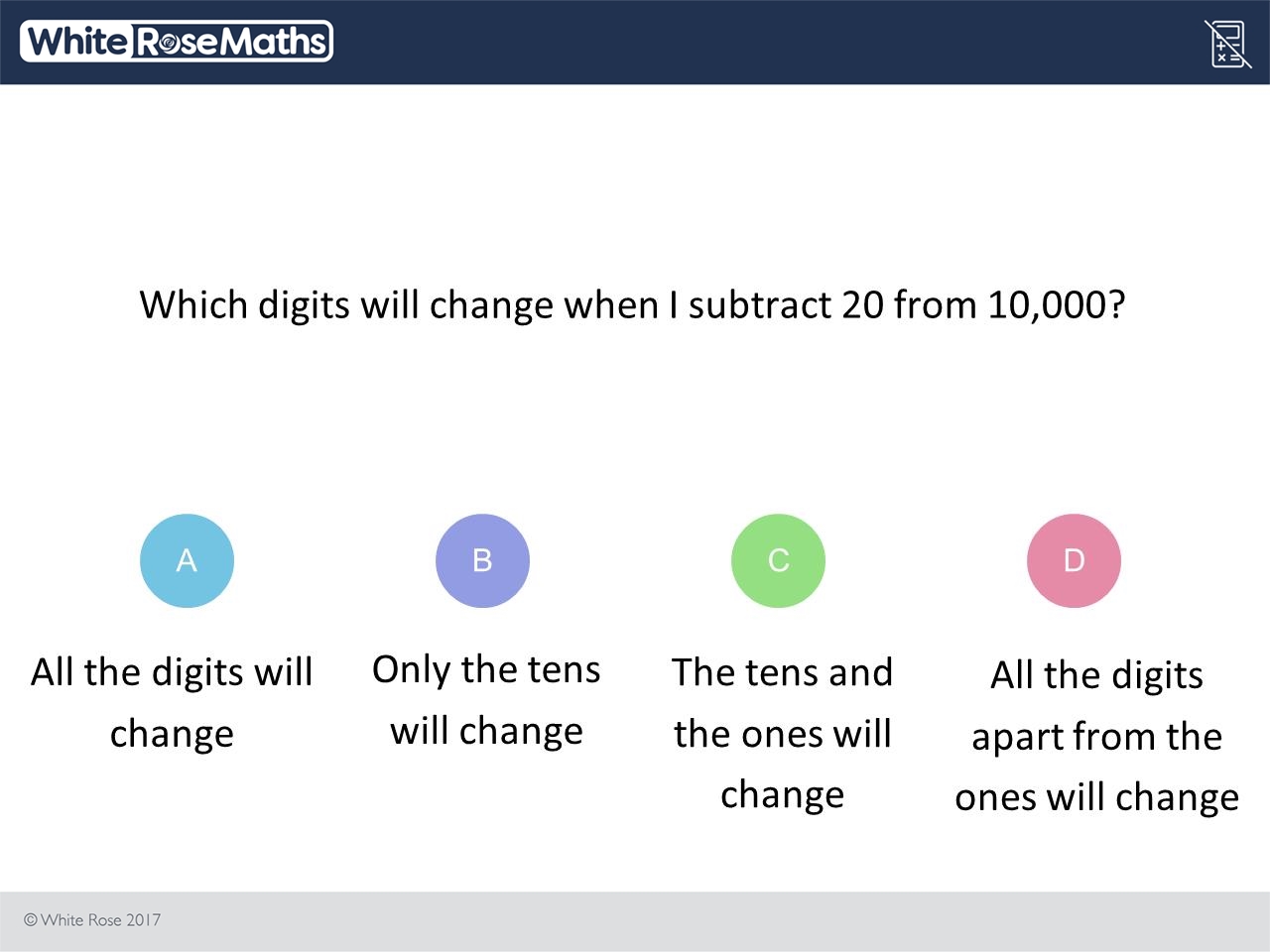 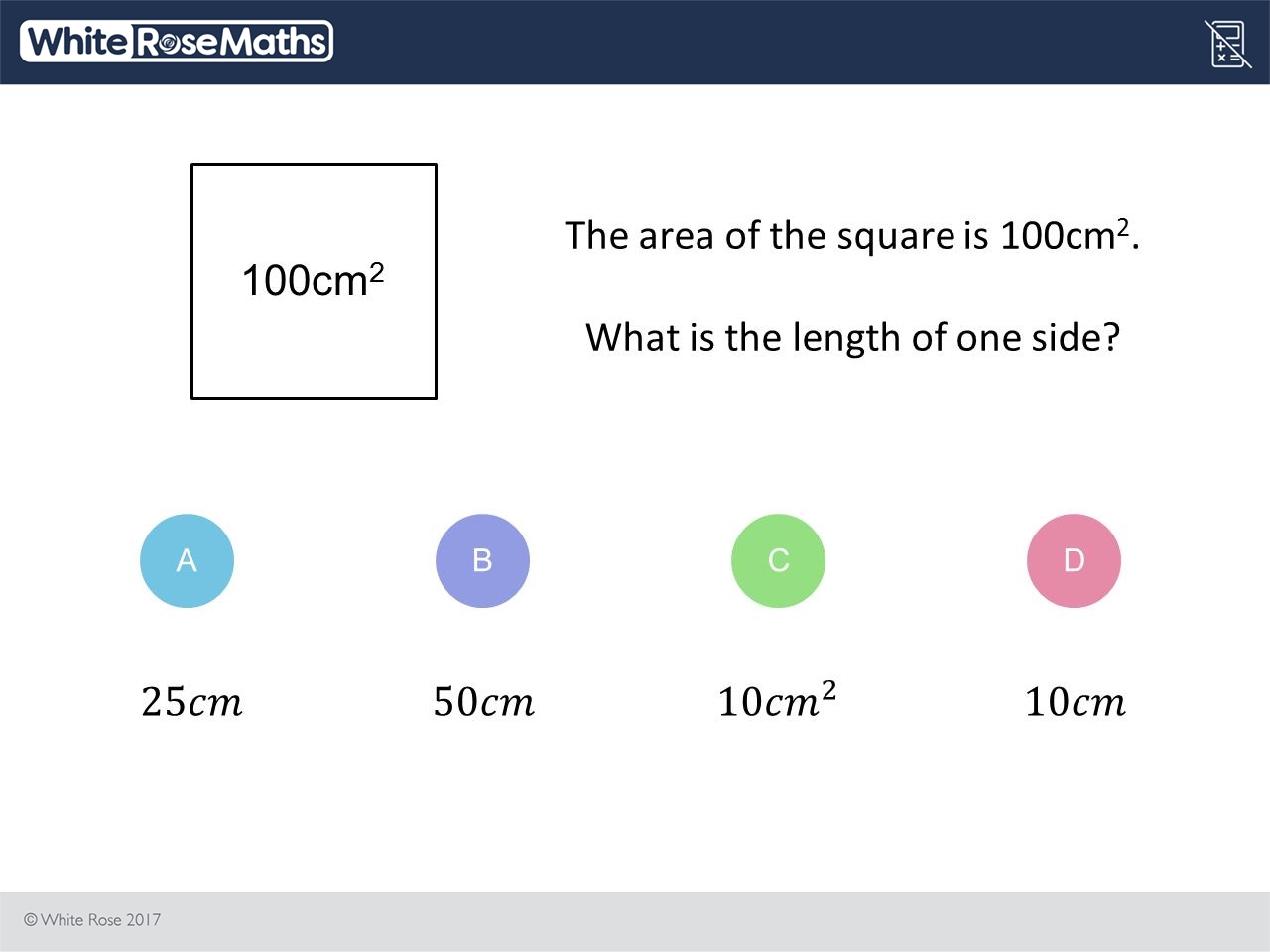 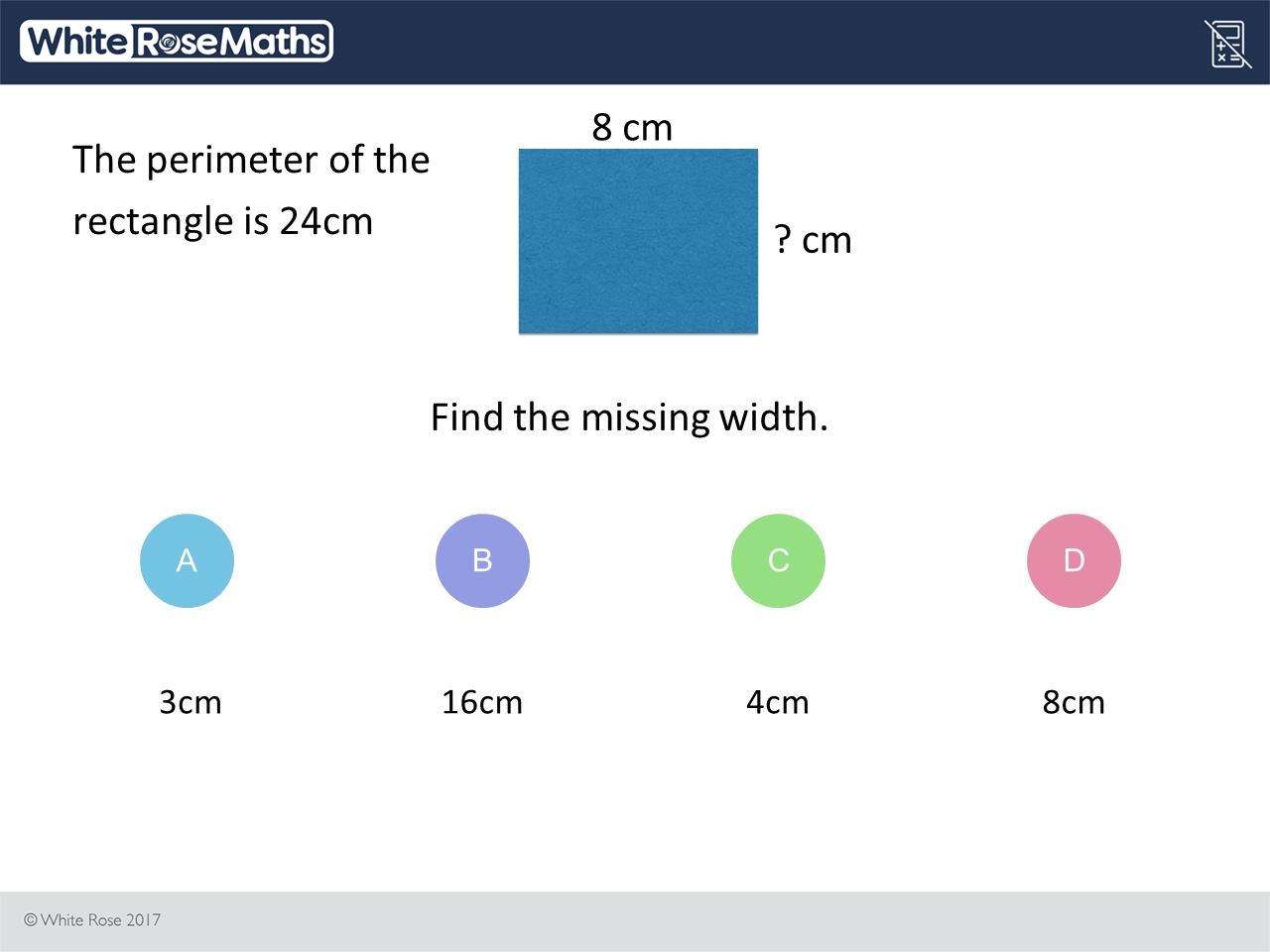 1000s of students are struggling with these three questions

1. Can you get each question right?

2. Which do you think is the worst answered question? 

3. What do you think is the most popular choice of wrong answer for each question? 

4. Can you explain why other students might choose these wrong answers?

5. How would you help them?
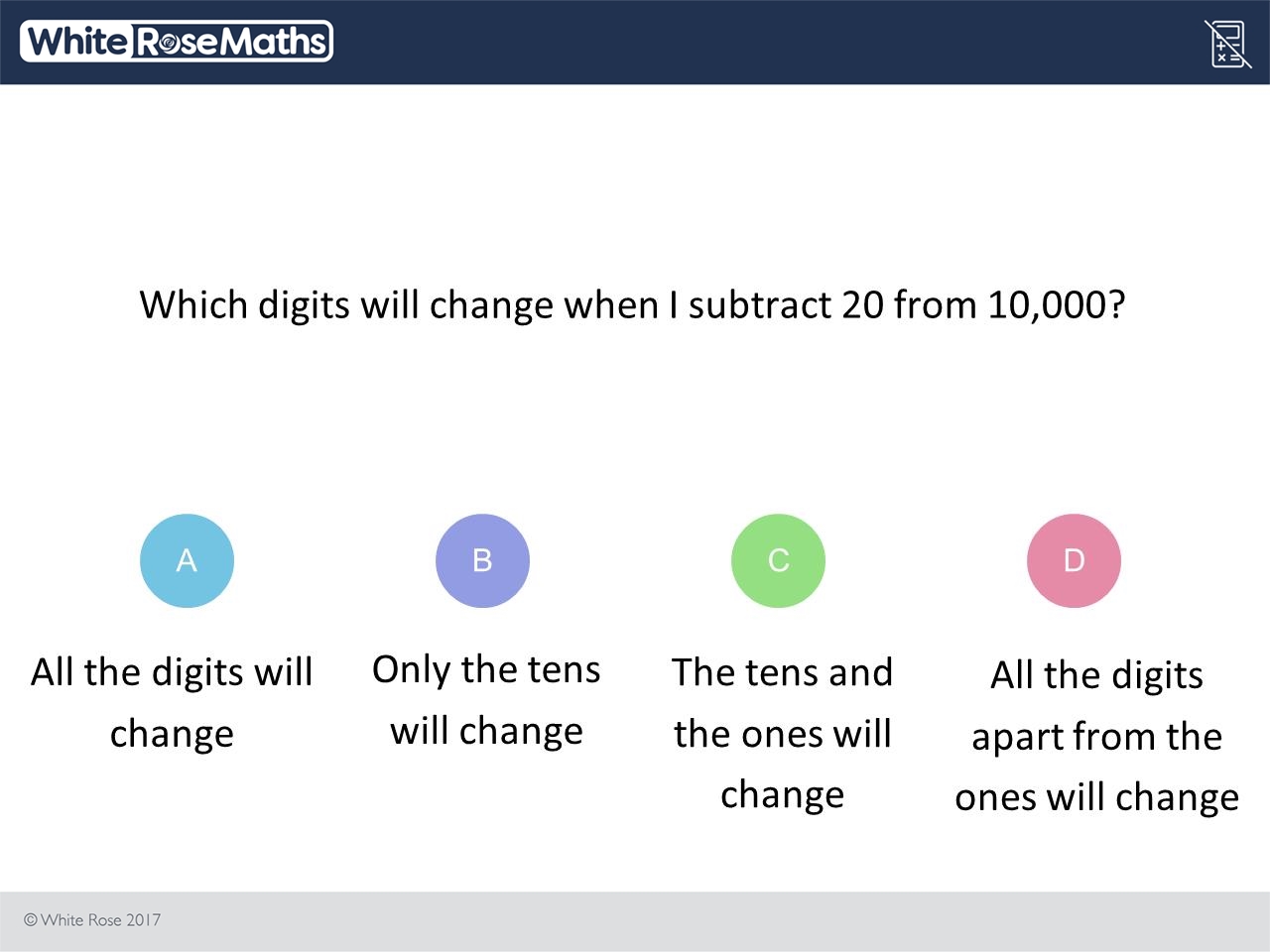 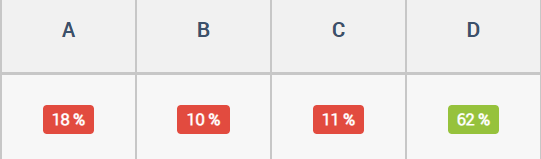 All the digits will change because you subtract 20 which effects the ones and tens. But because it effects the tens it also effects the hundreds which effects the thousands and so on.
A
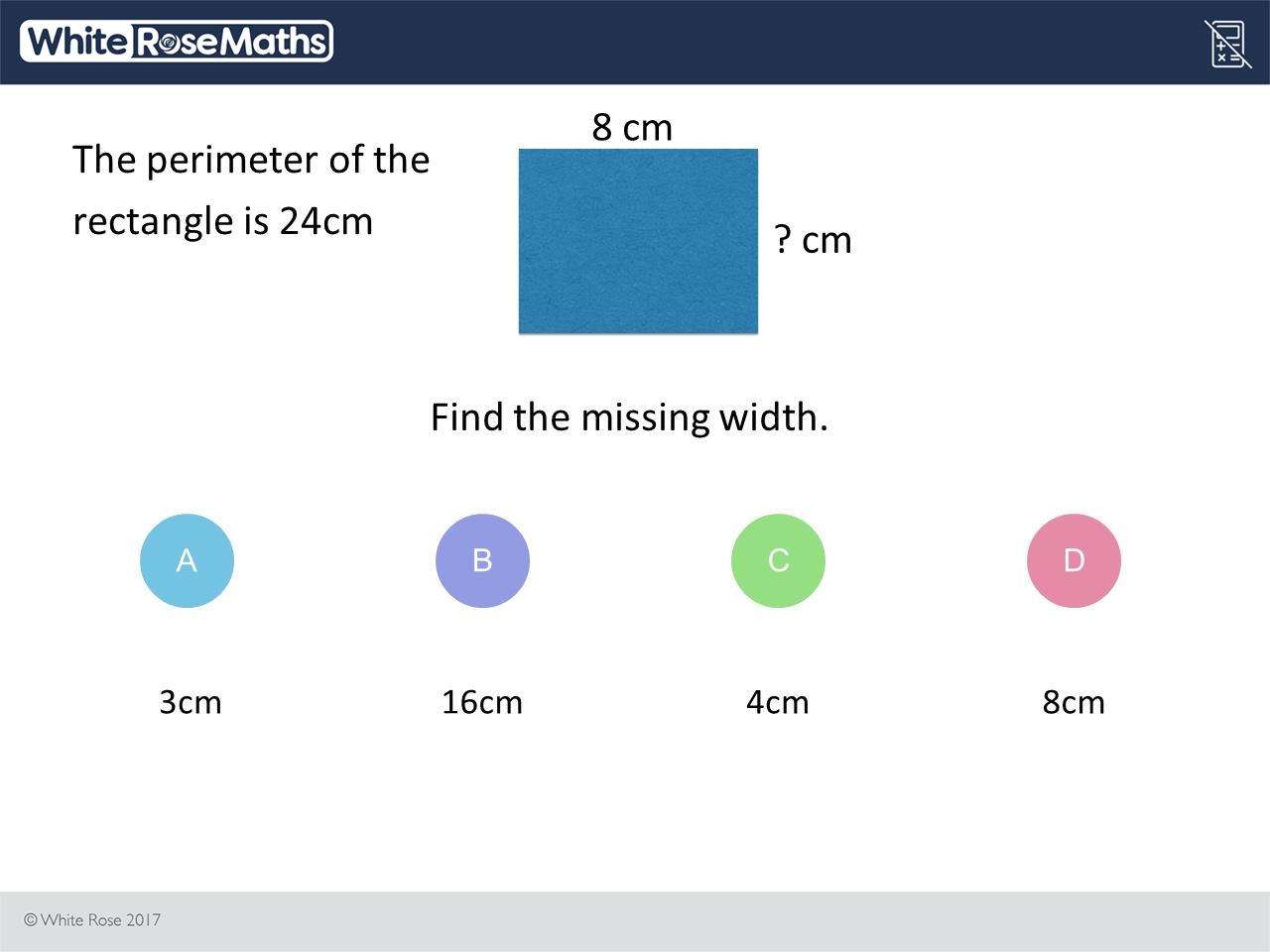 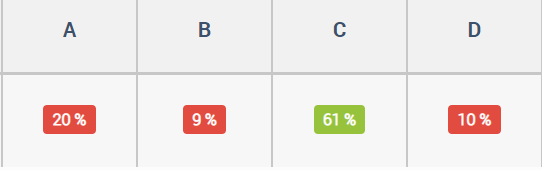 A is correct because to find the perimeter of a shape you must multiply length by width which means if the perimeter of all of it is 24cm then 24 divided by 8 is 3 so then 8x3 is 24
A
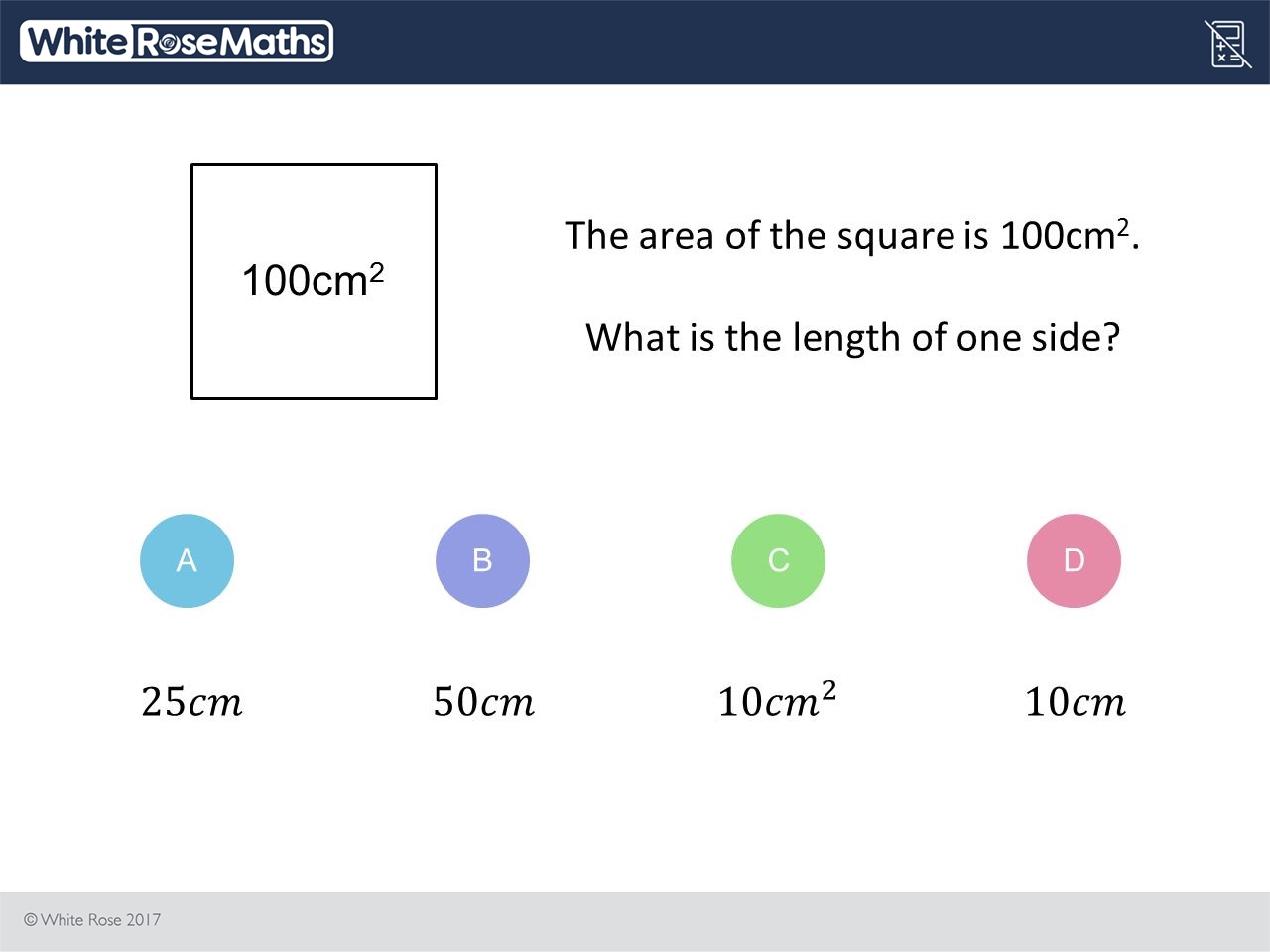 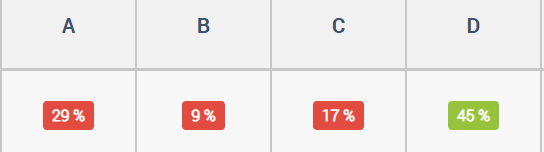 I know it is this answer because a square has four equal sides. So this means that all you need to do is look how many sides there are (4). Now because all the sides are equal you divide 4 by 100. This will give you the answer of 25cm 2
A
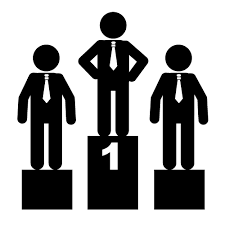 Beat the nation!GCSE FoundationWeek 2
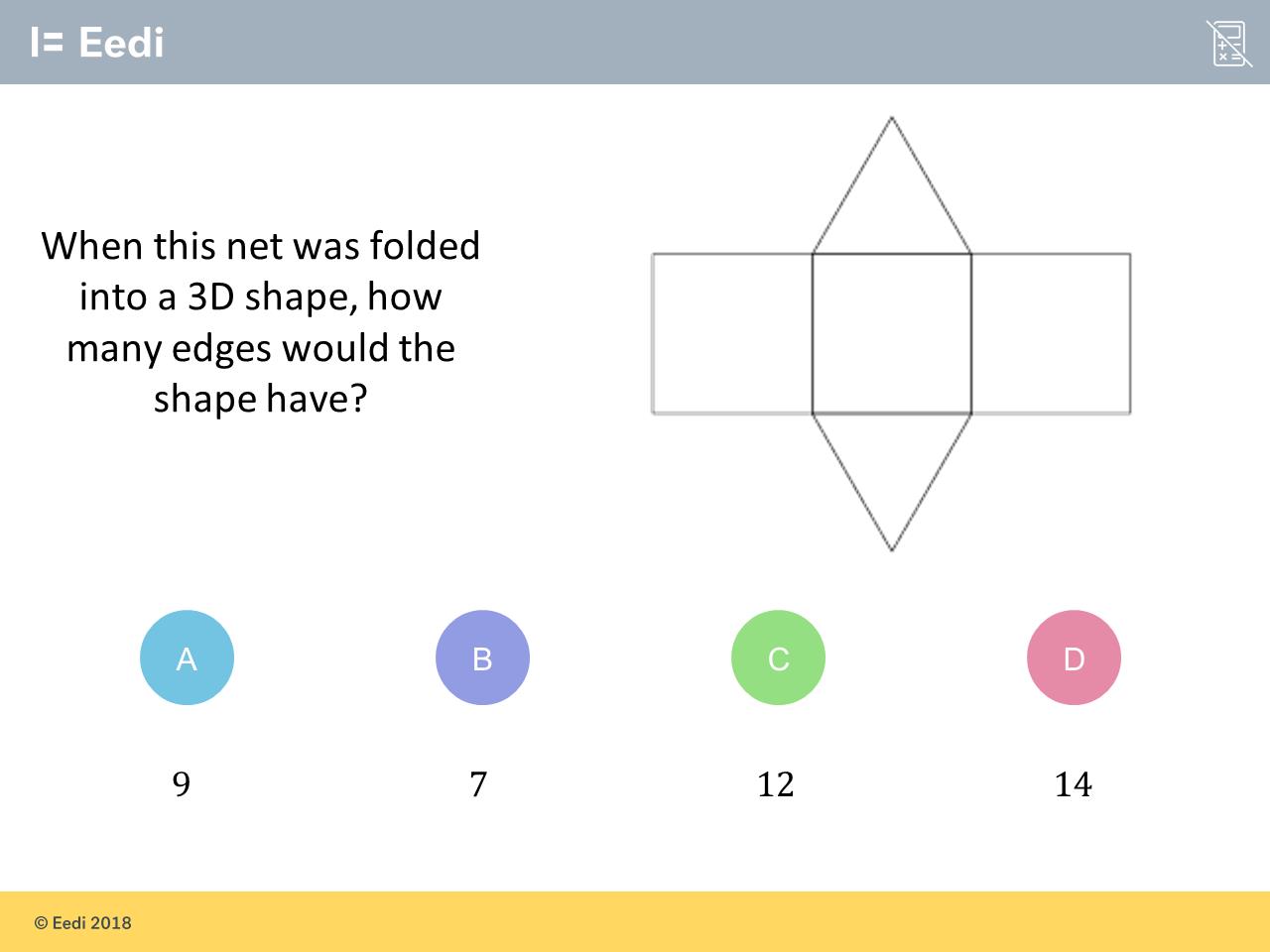 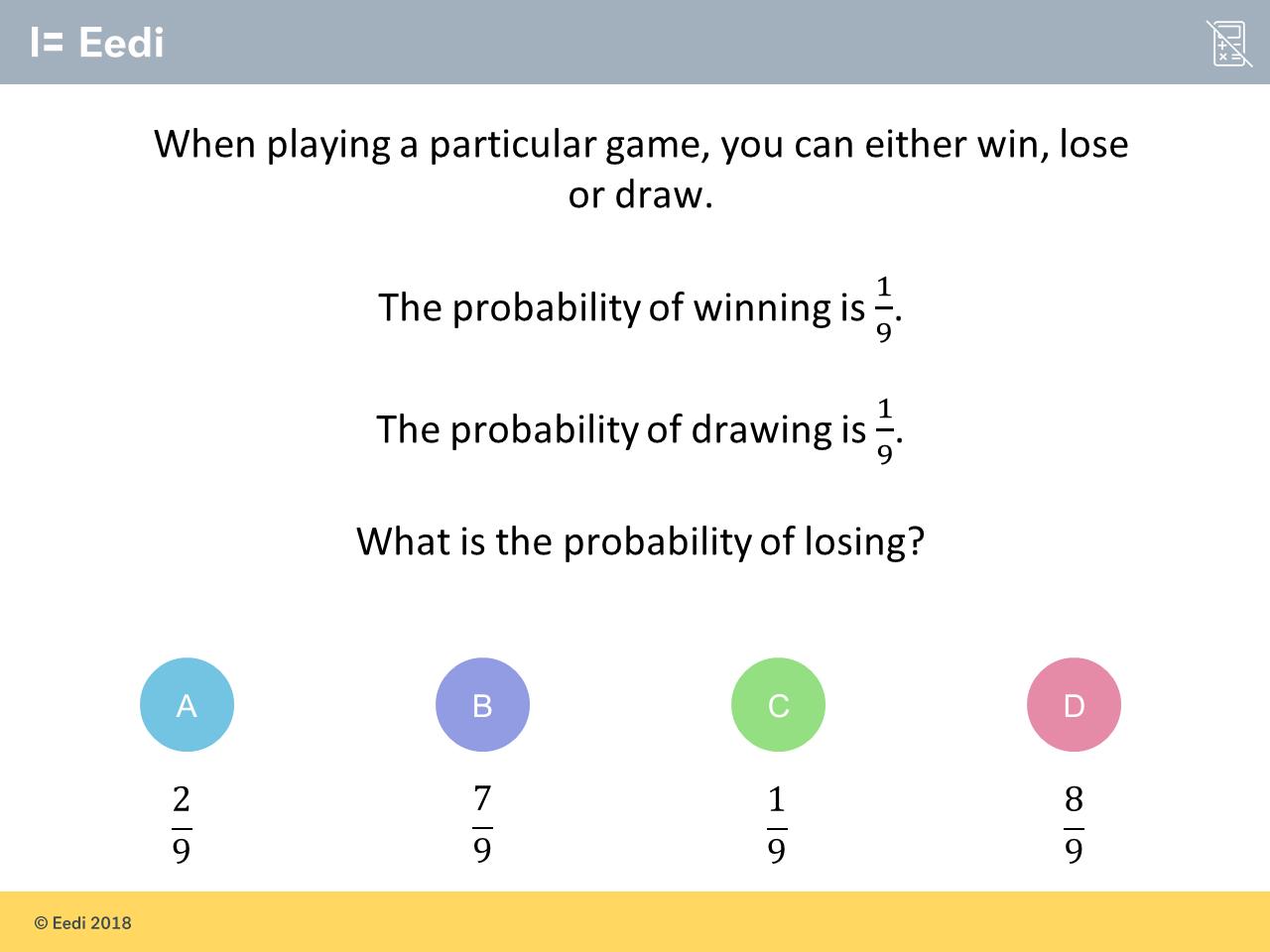 1000s of students are struggling with these three questions

1. Can you get each question right?

2. Which do you think is the worst answered question? 

3. What do you think is the most popular choice of wrong answer for each question? 

4. Can you explain why other students might choose these wrong answers?

5. How would you help them?
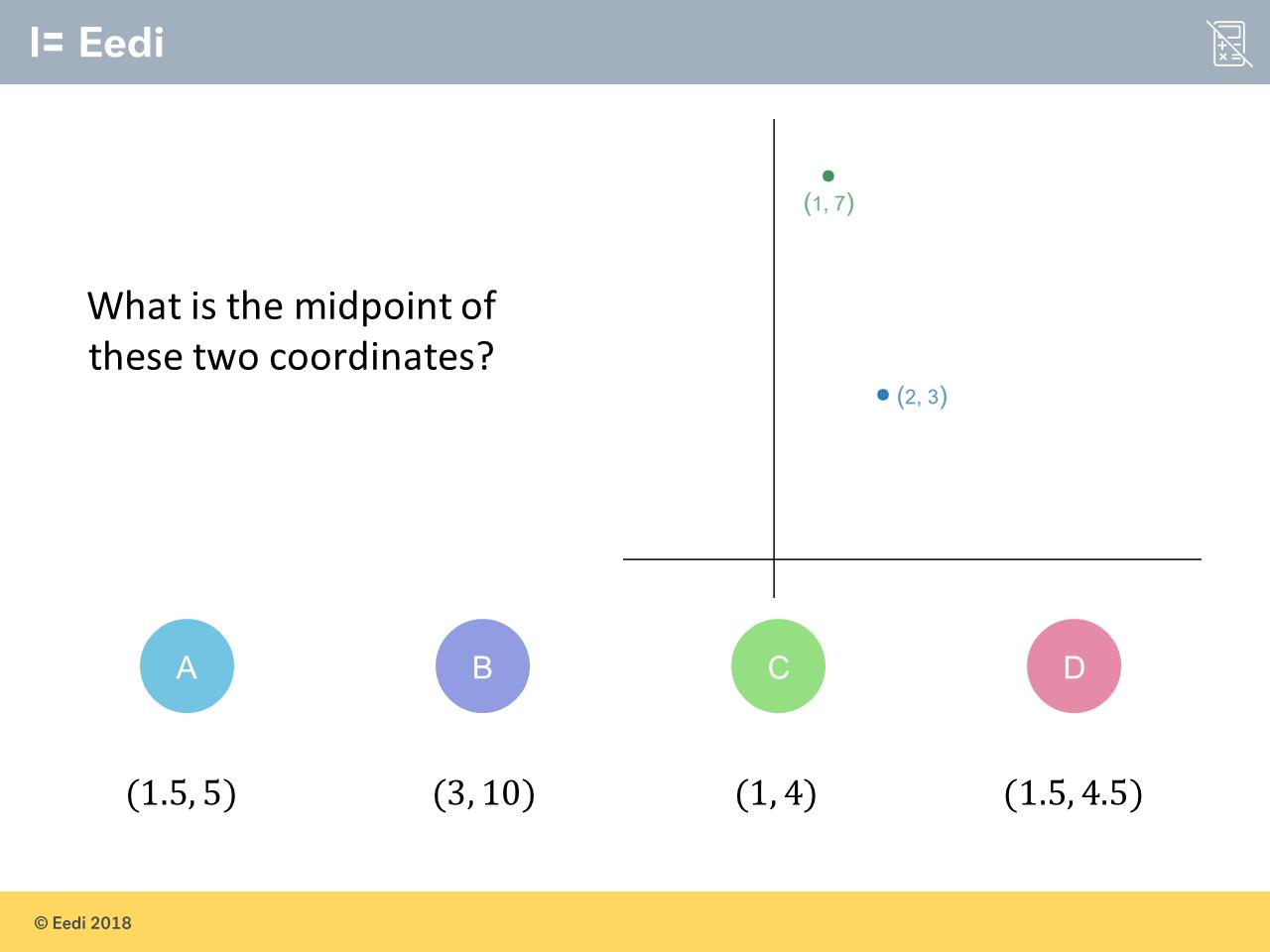 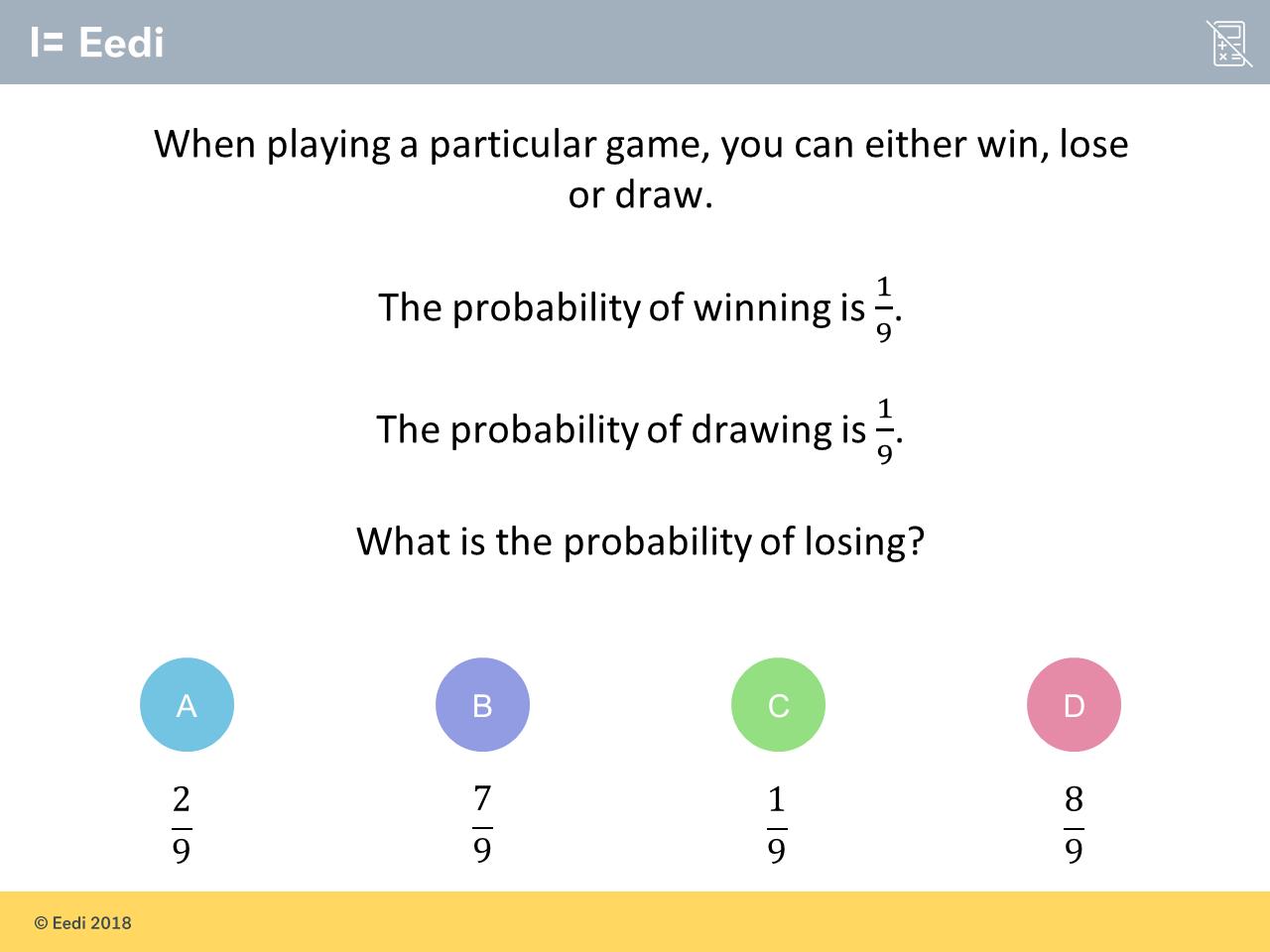 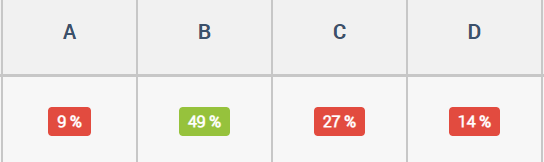 If the winning and losing have a probability of 1/9 than losing also is 1/9 because there is equal chance of winning losing or drawing
C
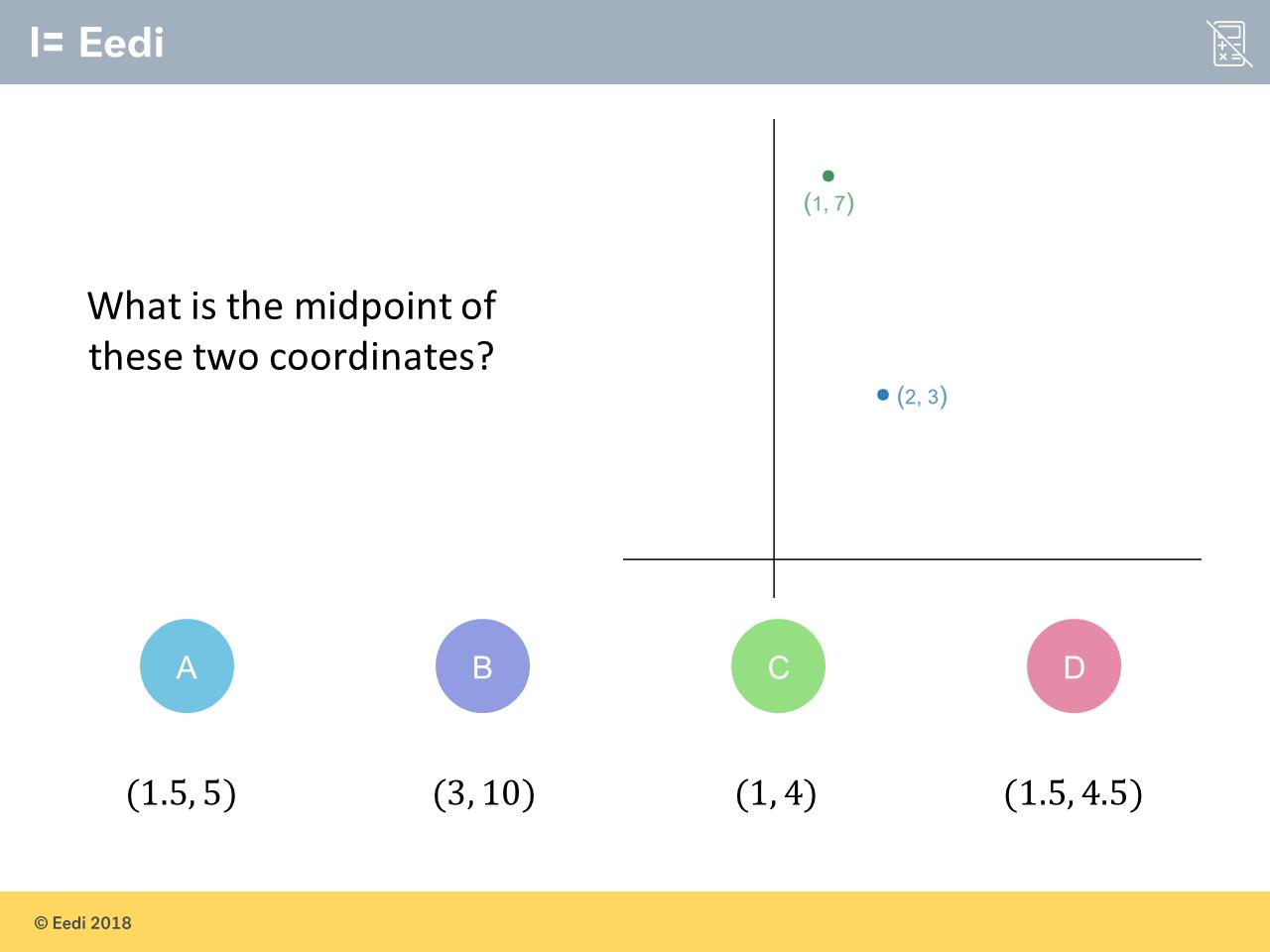 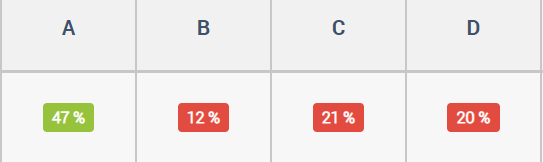 C
Difference between 7 and 3 is 4 and difference between 1 and 2 is 1
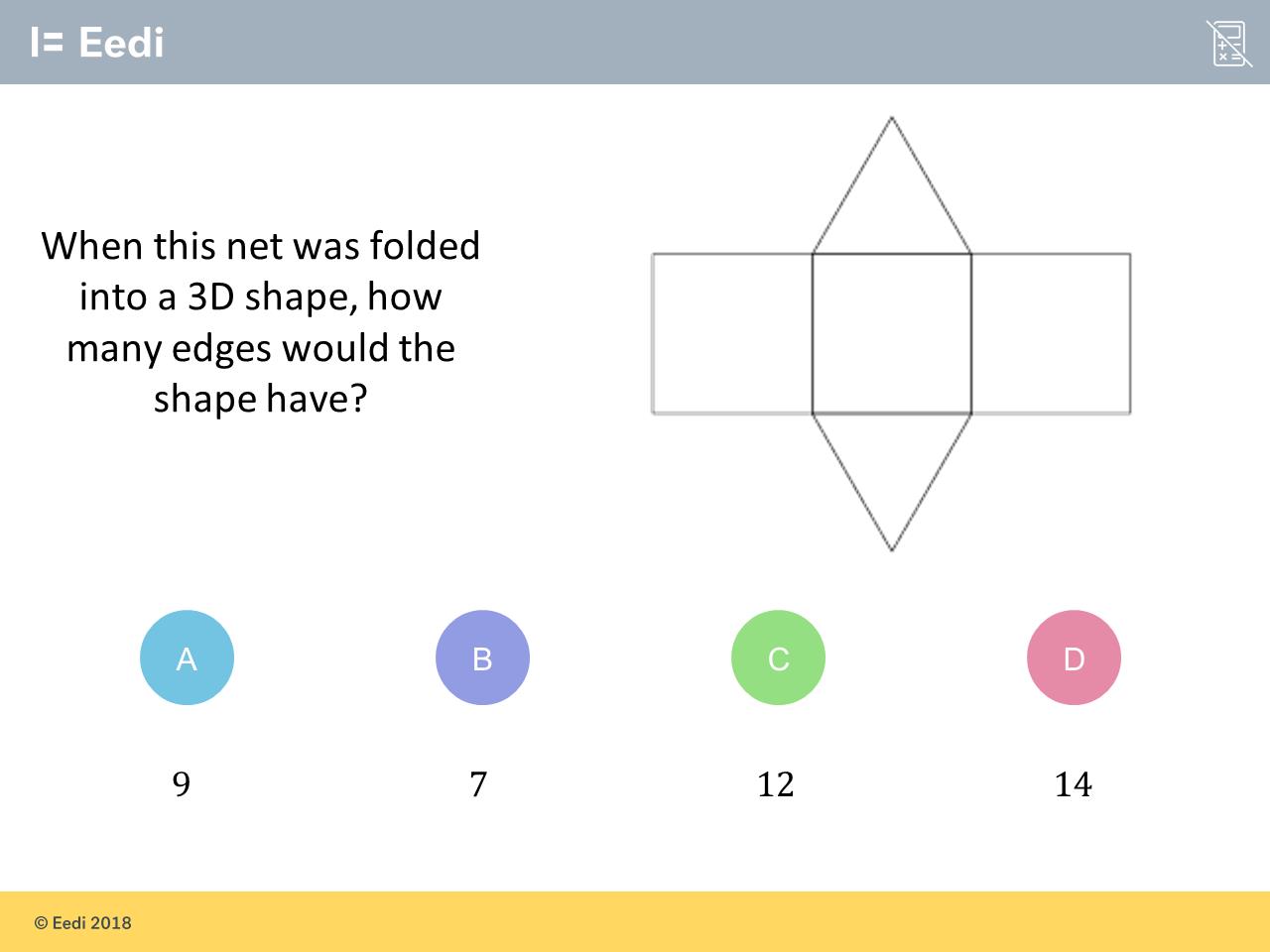 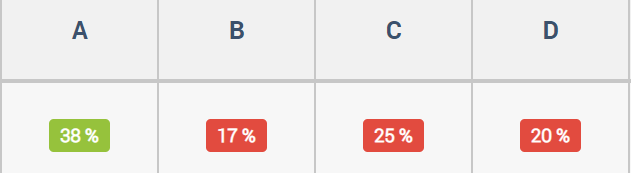 2 squares which mean 8 sides then two triangles both adding another 4 which makes 12
C
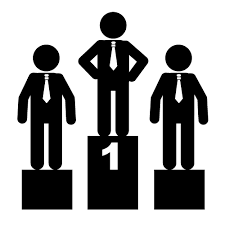 Beat the nation!GCSE HigherWeek 3
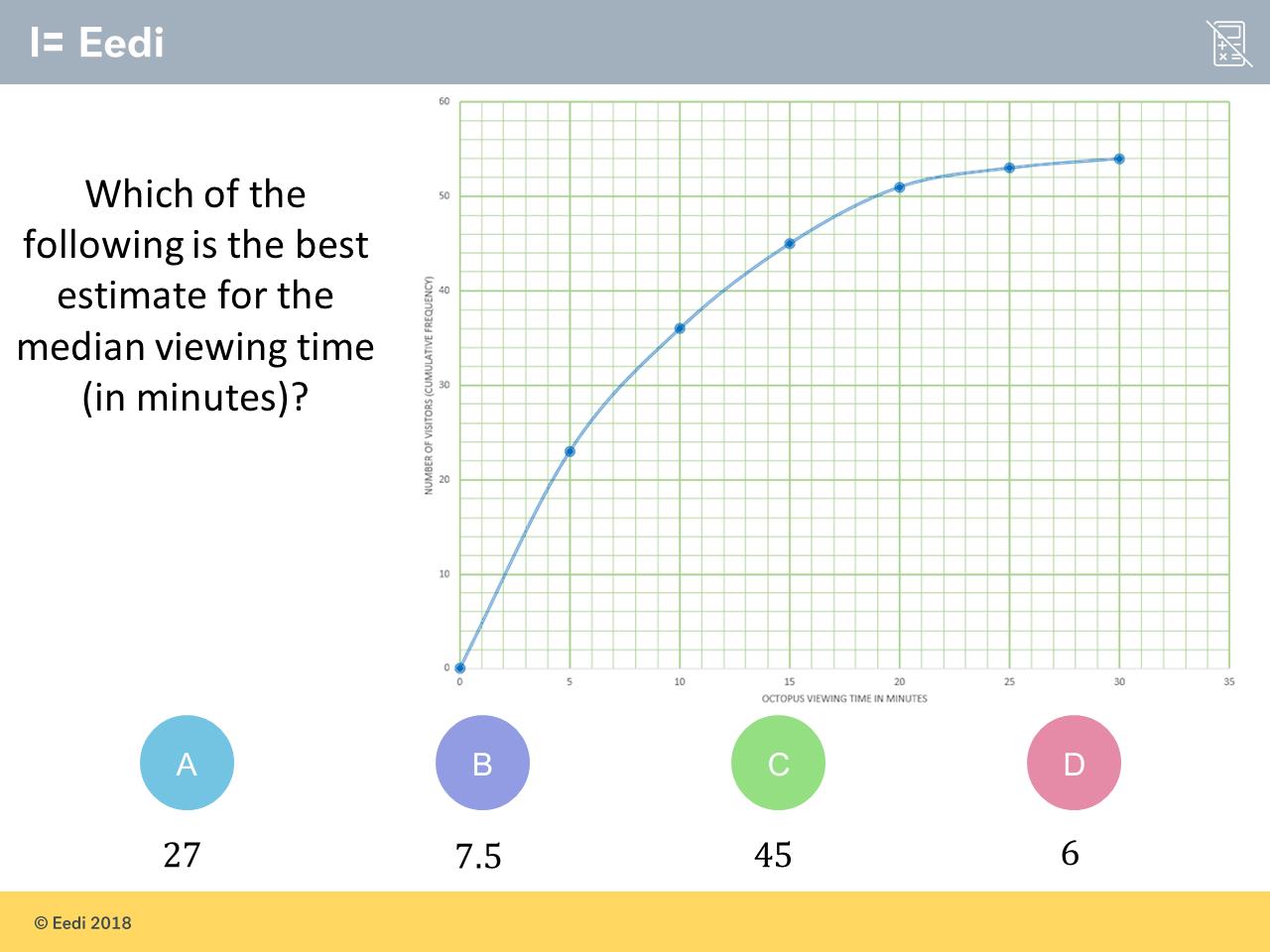 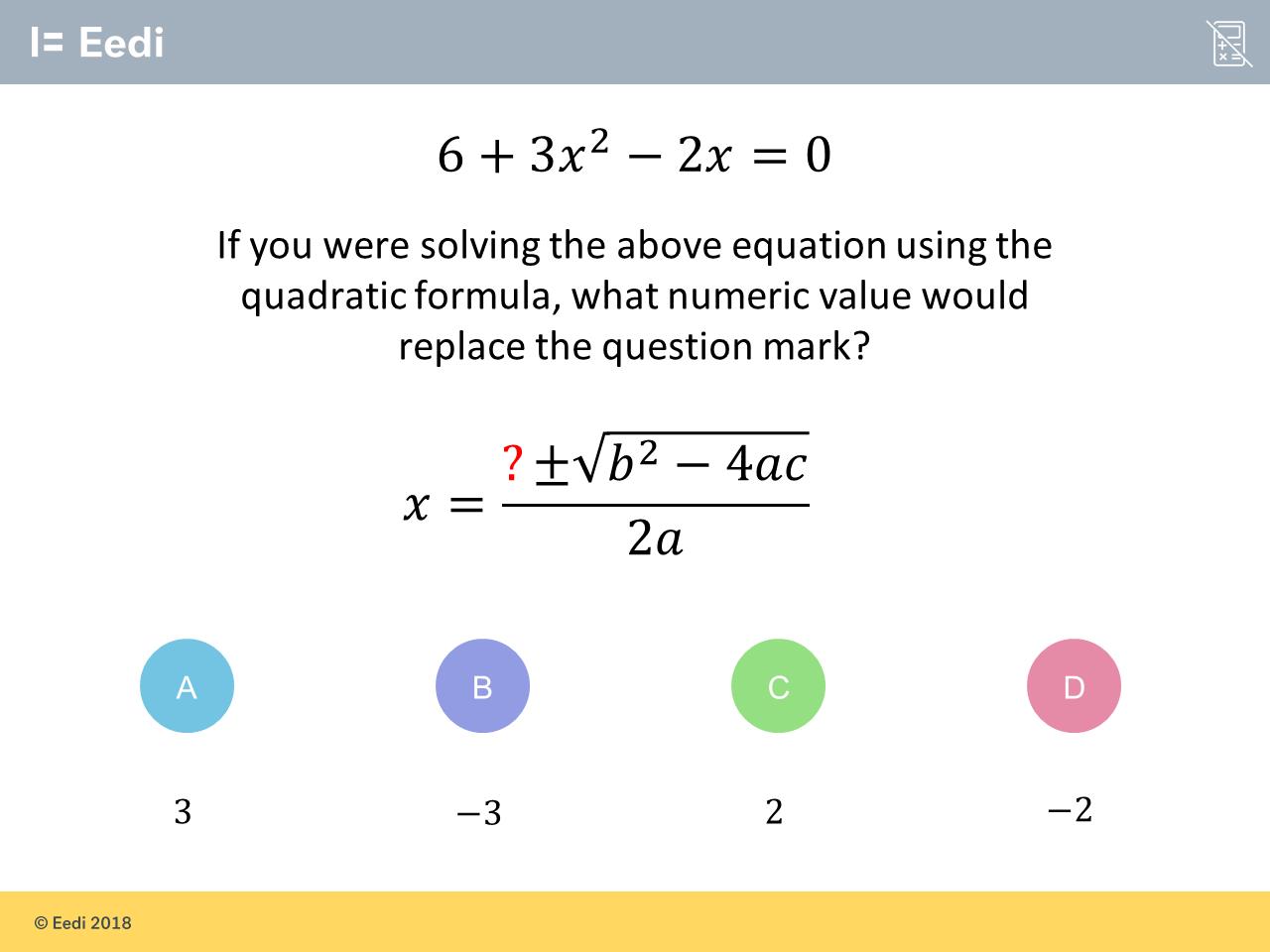 1000s of students are struggling with these three questions

1. Can you get each question right?

2. Which do you think is the worst answered question? 

3. What do you think is the most popular choice of wrong answer for each question? 

4. Can you explain why other students might choose these wrong answers?

5. How would you help them?
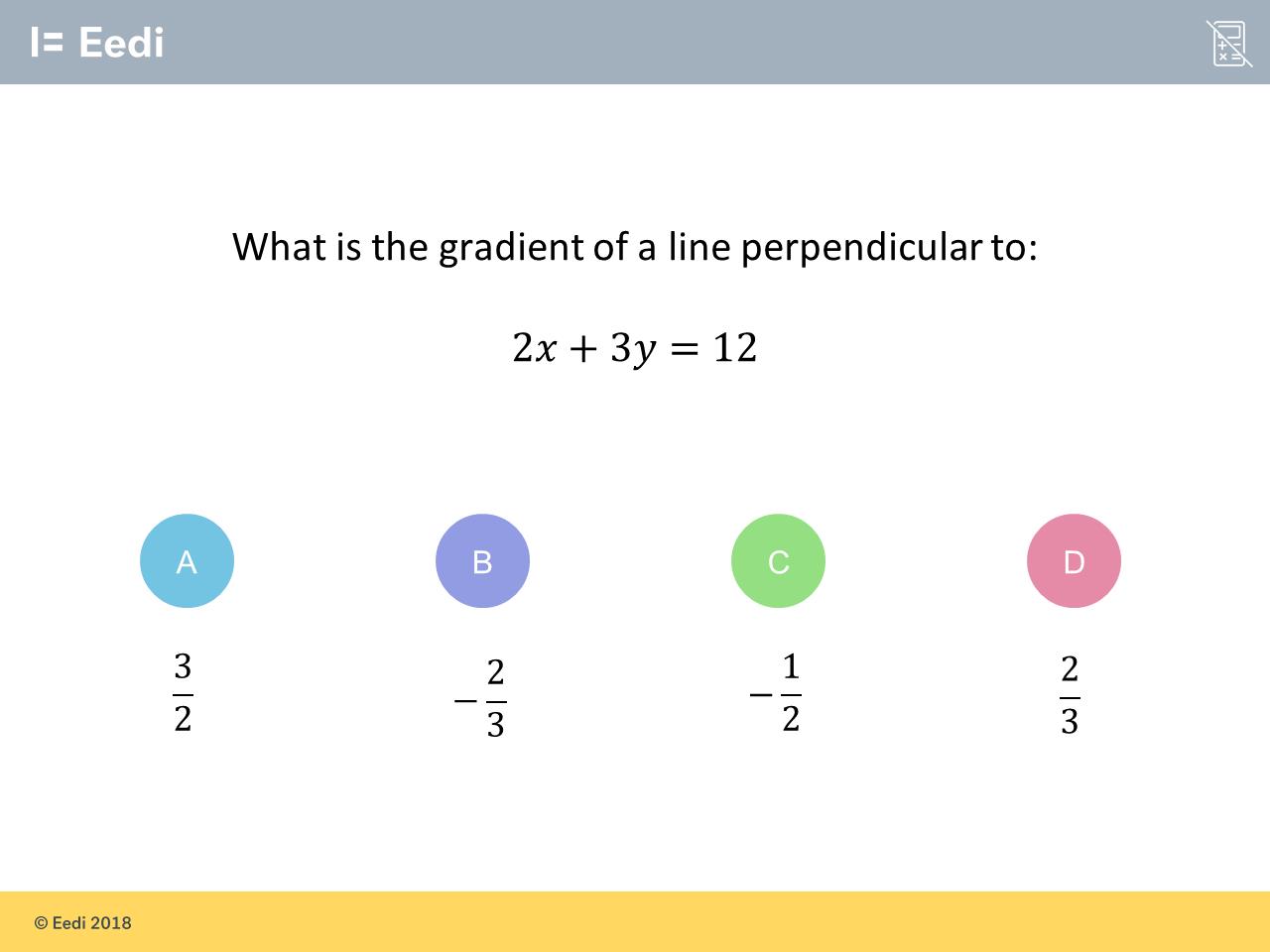 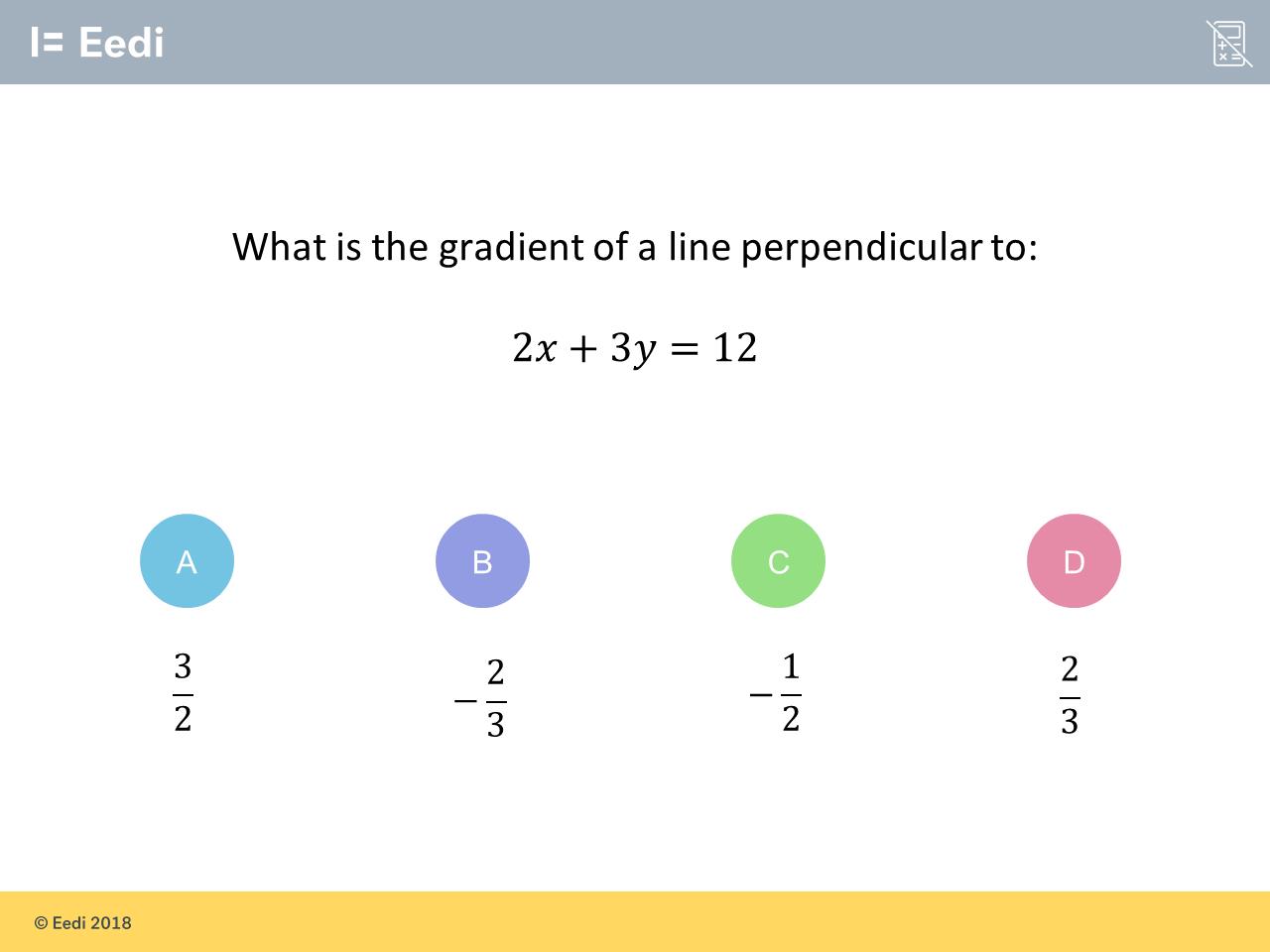 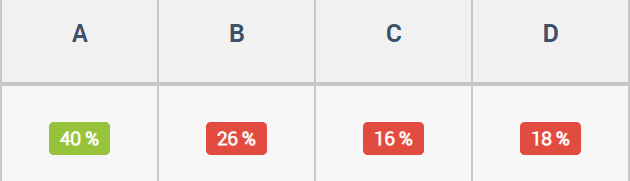 Because You take 2 away from both sides, and then divide both sides by 3, to leave y on its own on the left hand side. This then gives you the answer of -2/3 as the gradient.
B
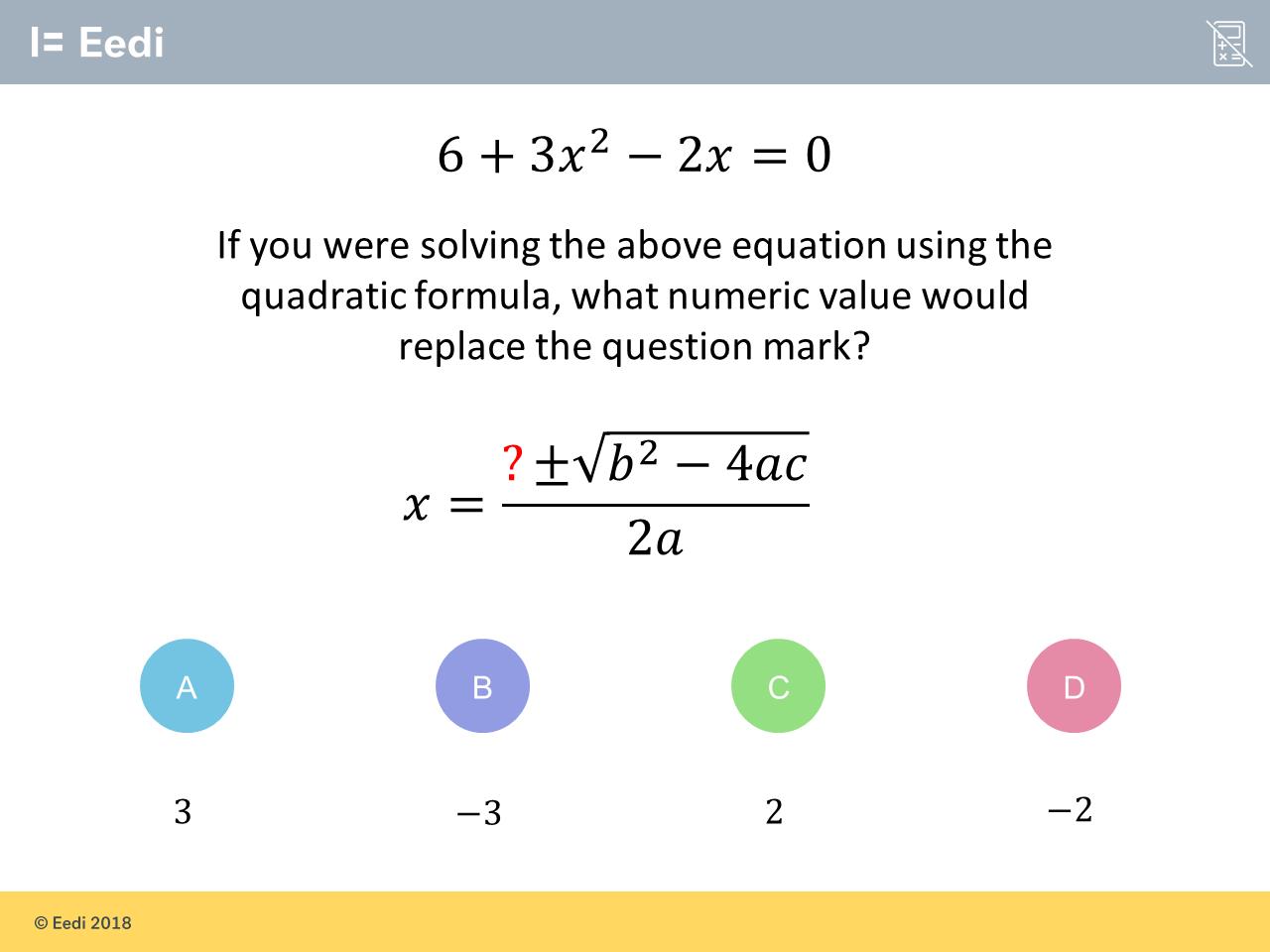 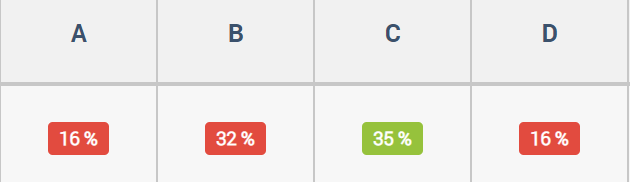 Because the 2nd value in the equation is B but it has to be negative B and the negative of 3 is - 3
B
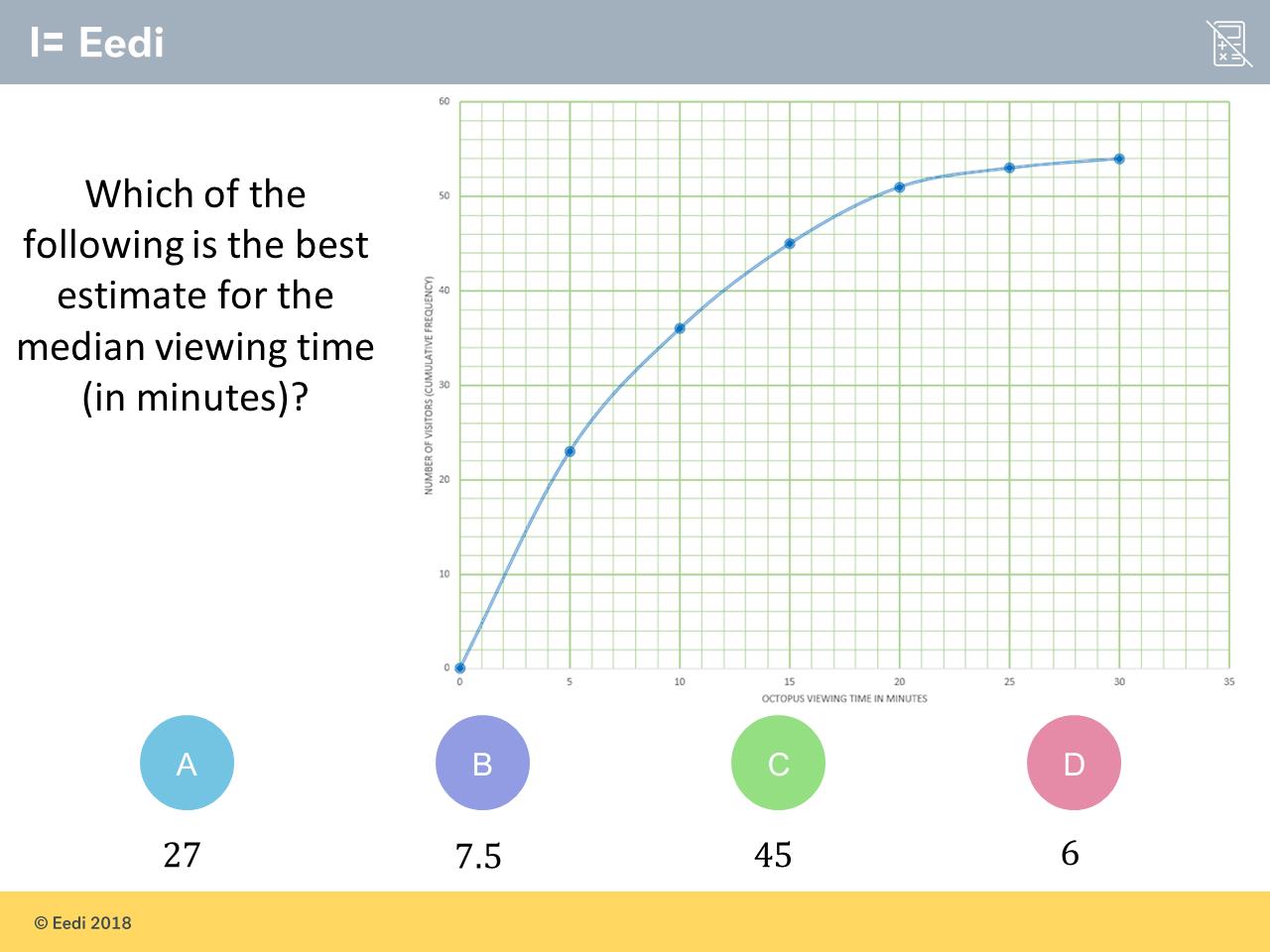 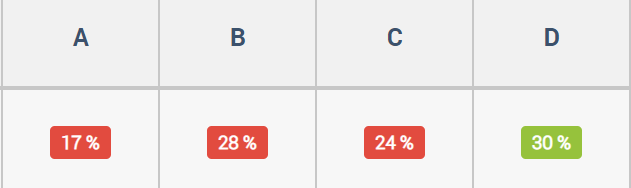 Median of cumulative frequency is 30, draw horizontal line from 30 to line of best fit and then draw vertical line downward from line of best fit to find estimate of median value
B
Beat the Nation: How to find the data
Visit the Collections page
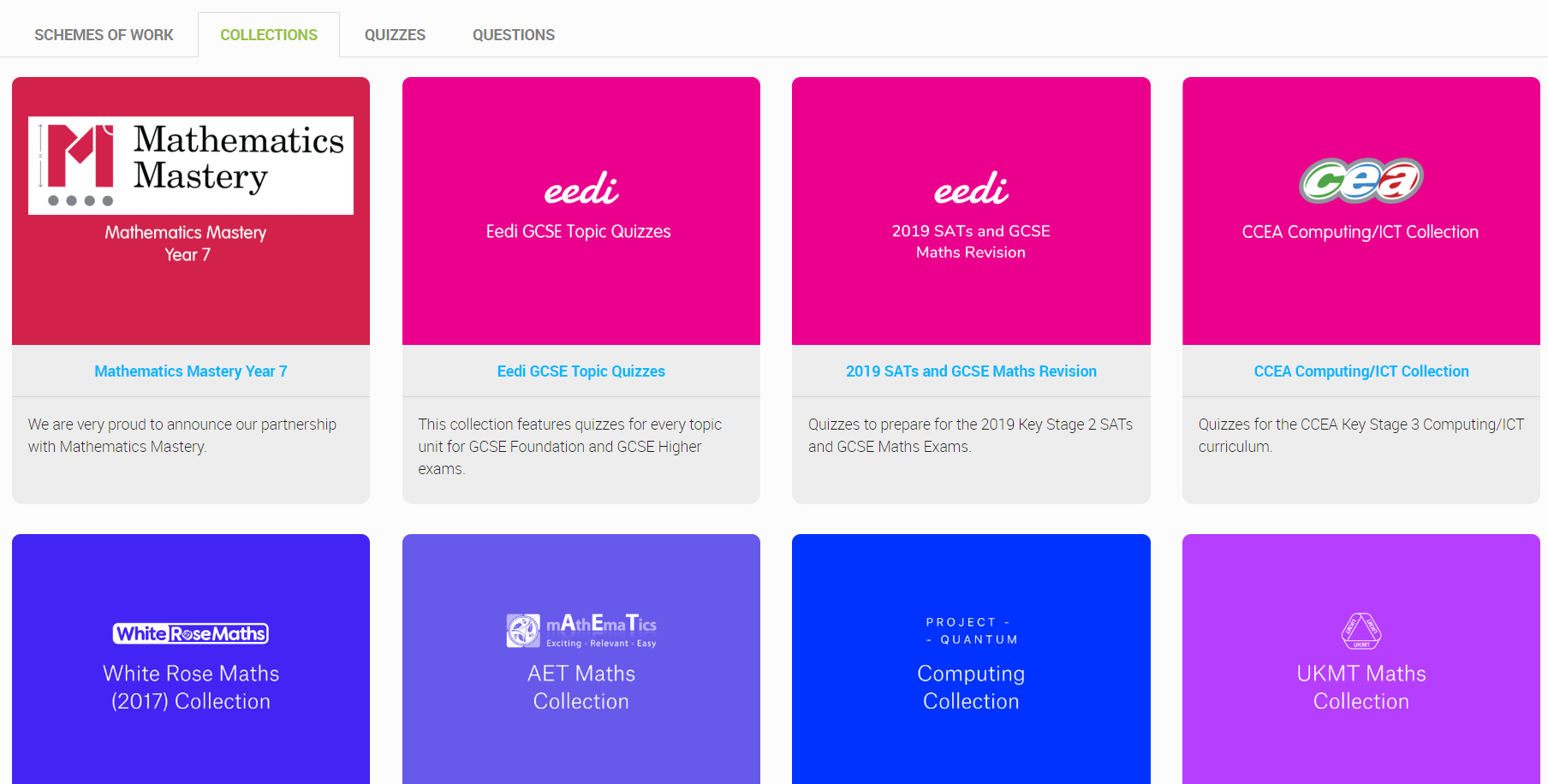 Choose a Collection
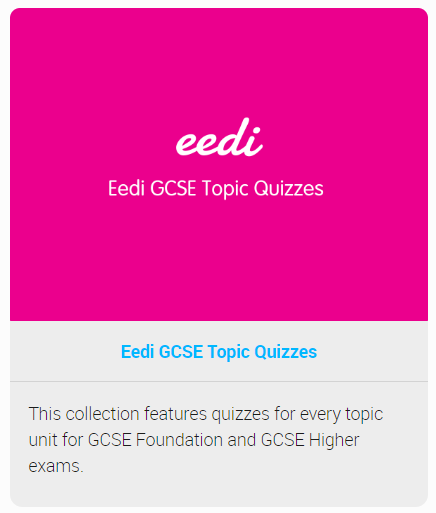 Find a topic you like
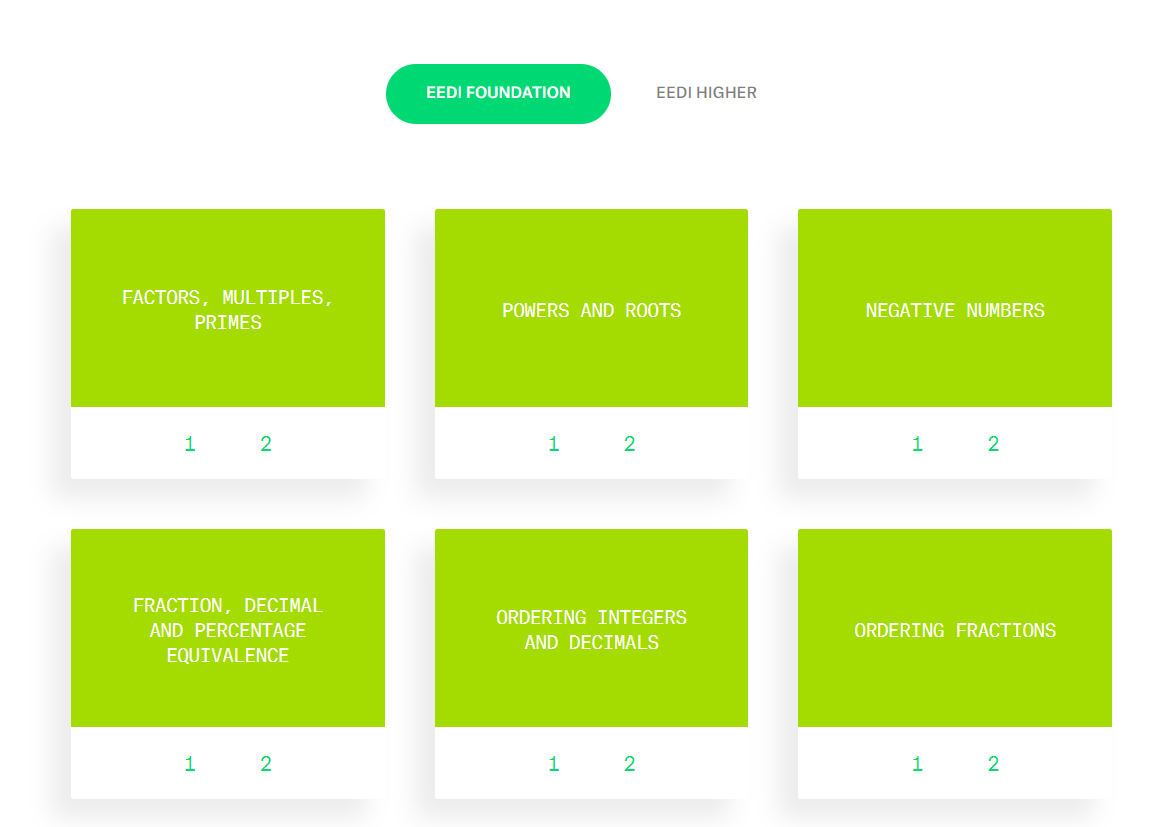 Always choose Quiz 1 from that topic (it has most data)
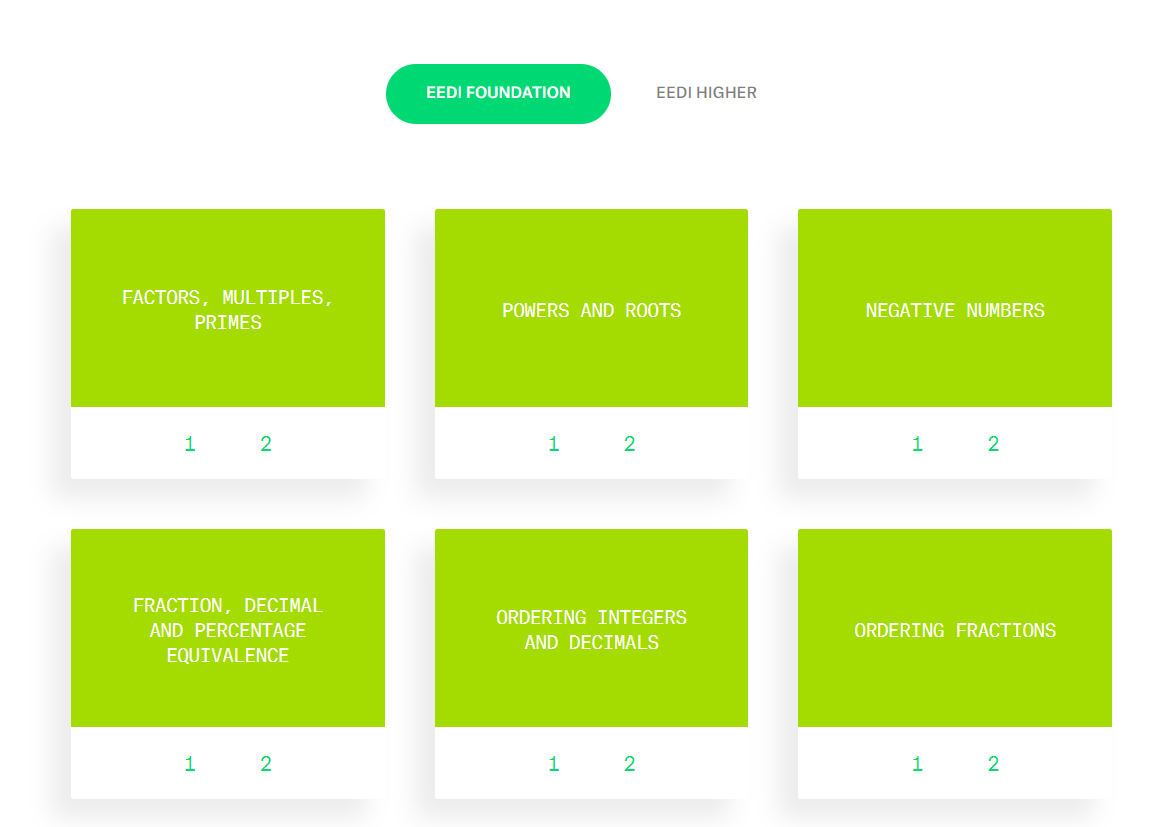 Click on Insights
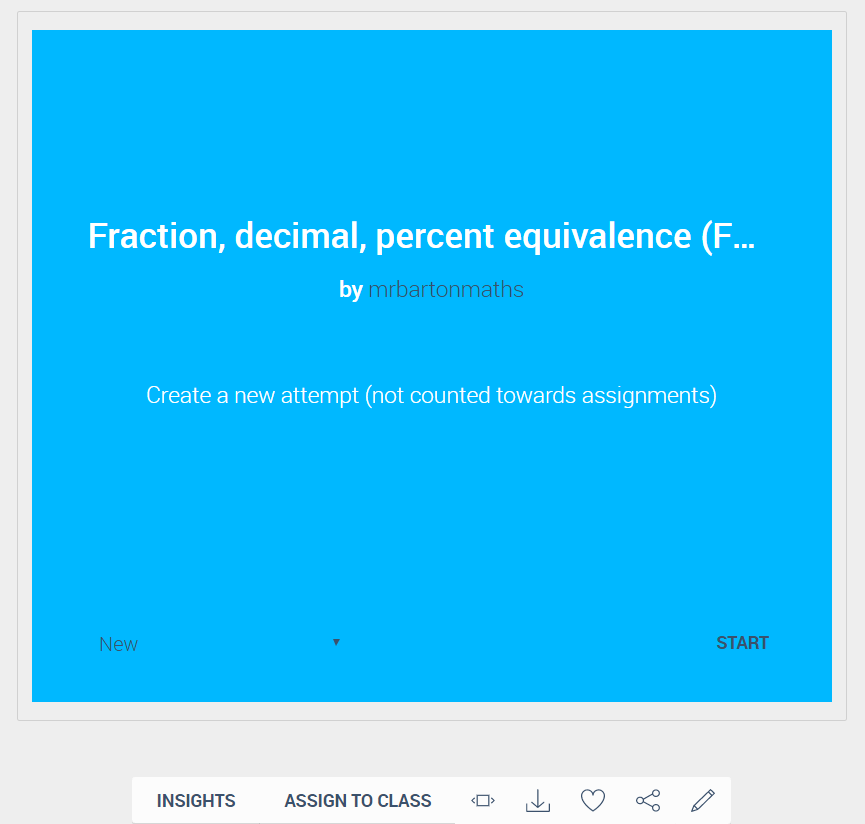 Scroll down the page to see the 3 worst answered questions
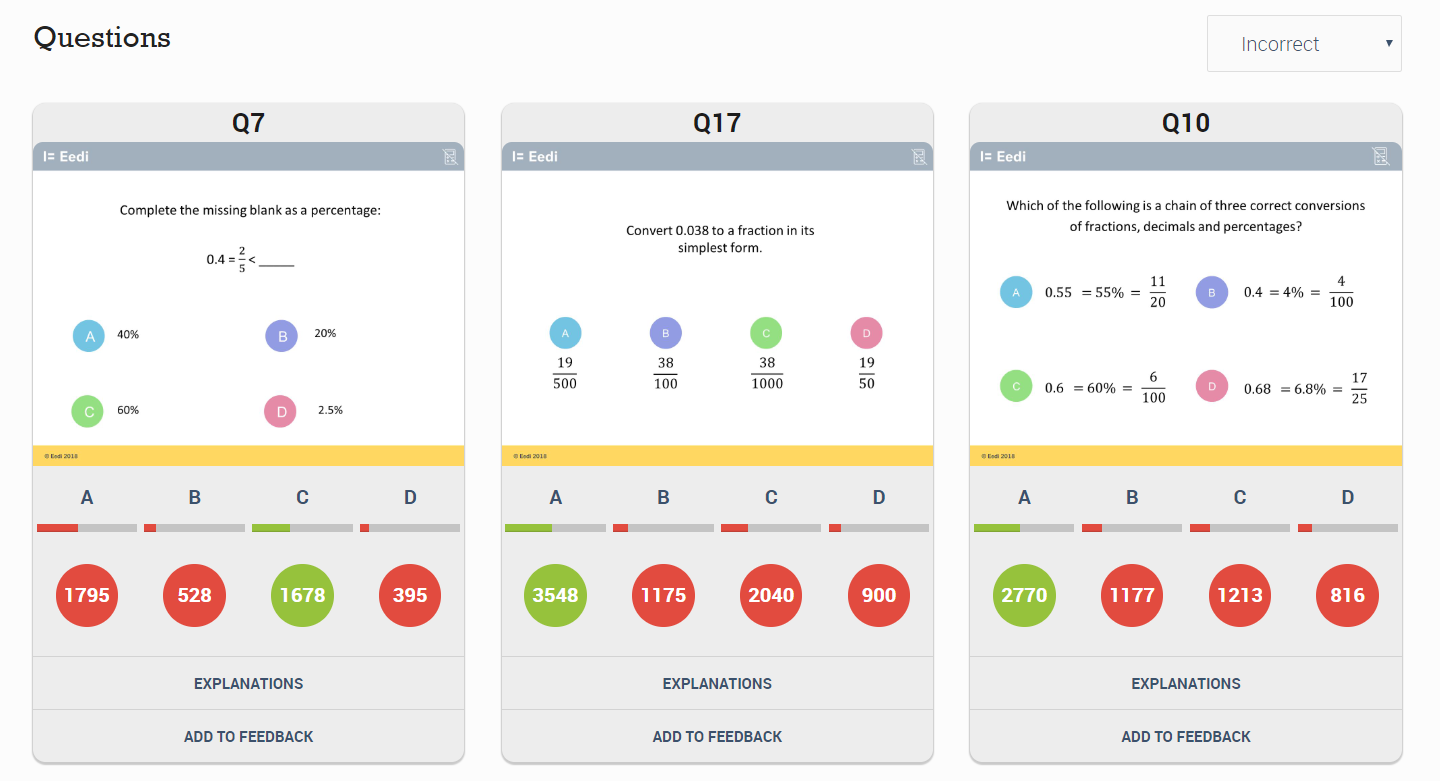 For each question, right-click on Explanations and choose 
“Open link in a new tab”
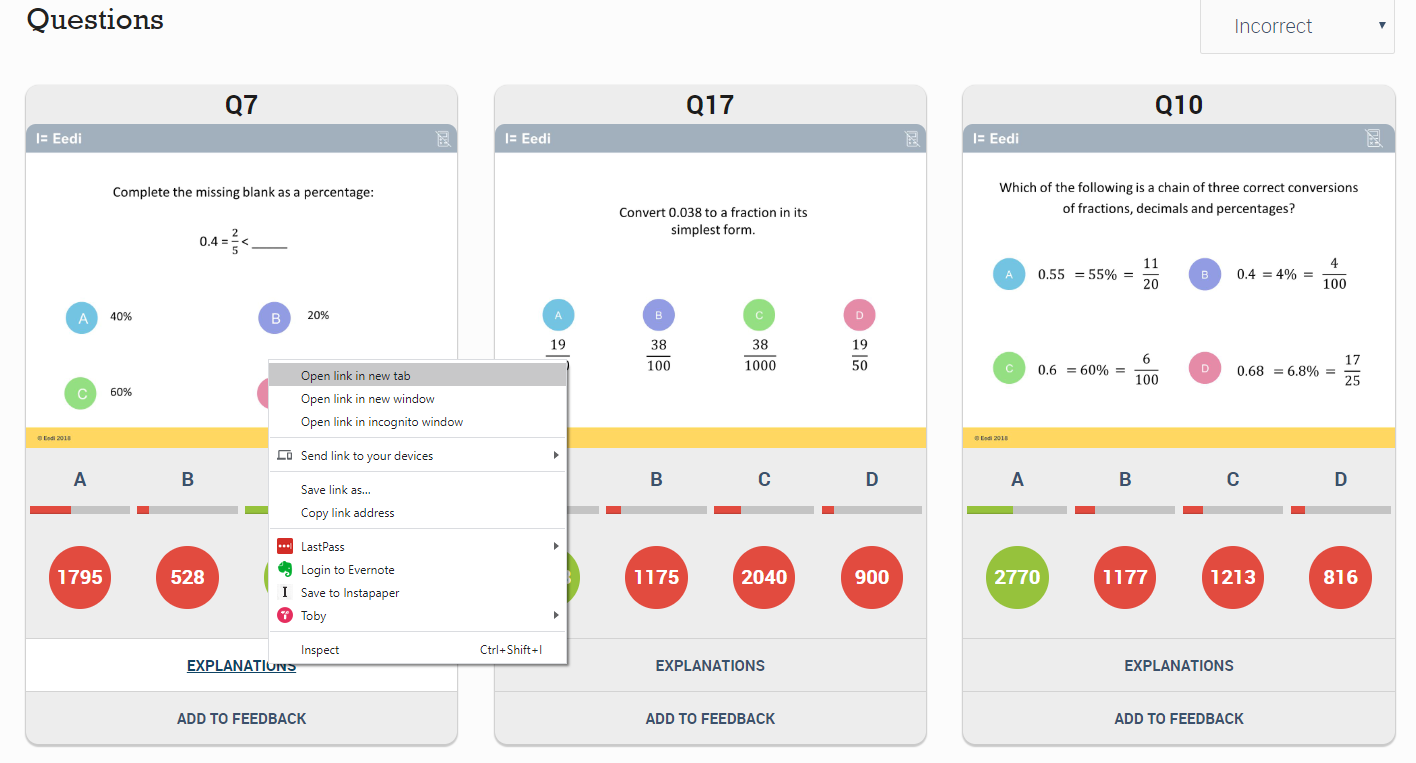 Now you are on a page where you can access more data and explanations for each question
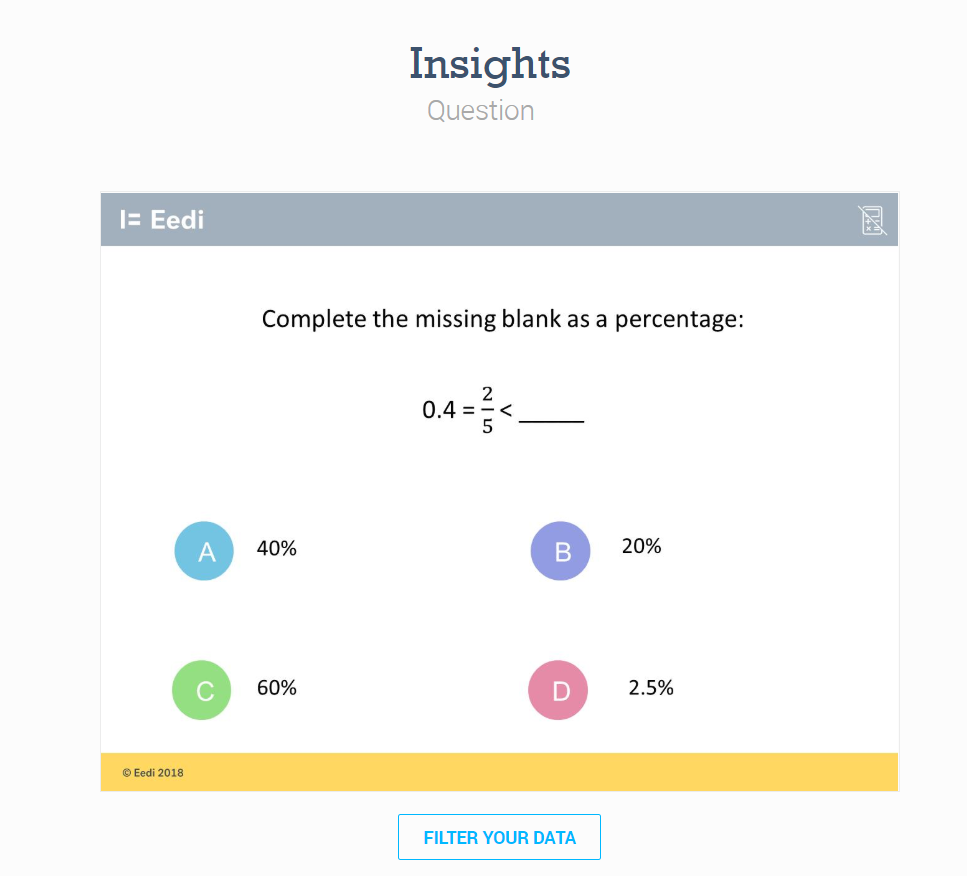 First, copy the image of the question (right-click: “copy image”) and paste it into a blank PowerPoint slide
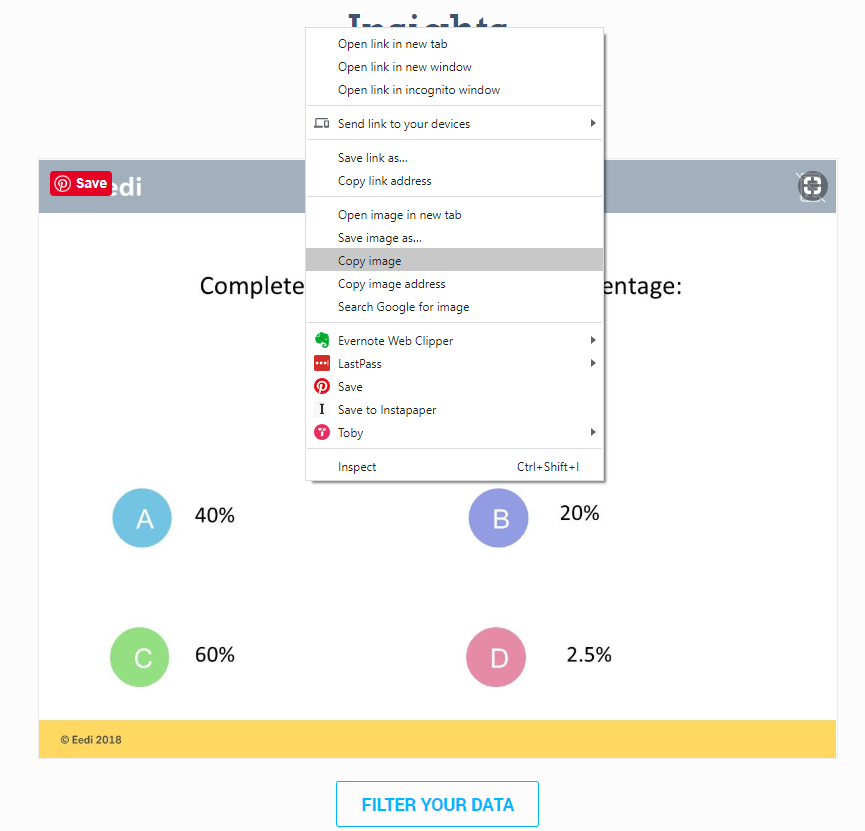 Next click on Filter your data
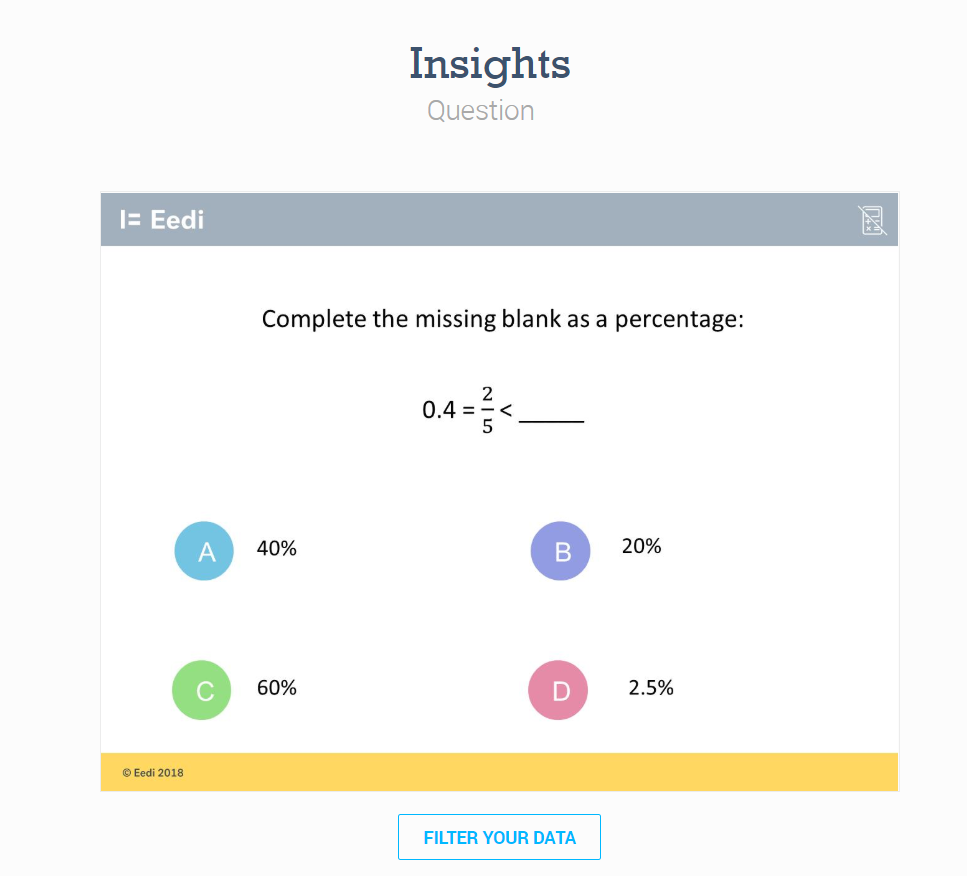 Scroll down the page and change Cohorts to Percentage
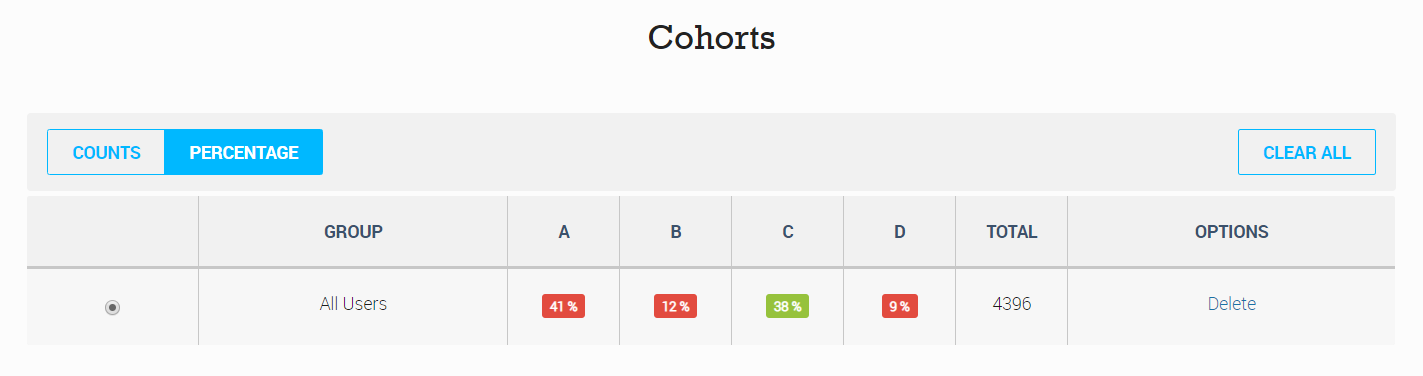 You can then take a screen shot of this table so you have the relevant figures for each answer and paste them into your PowerPoint
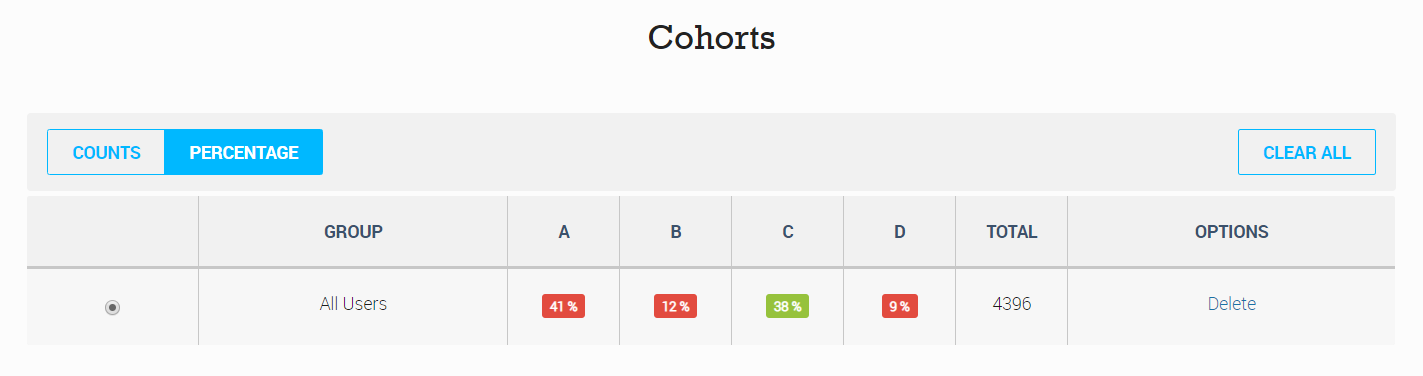 Scroll further down the page to get to the Answers
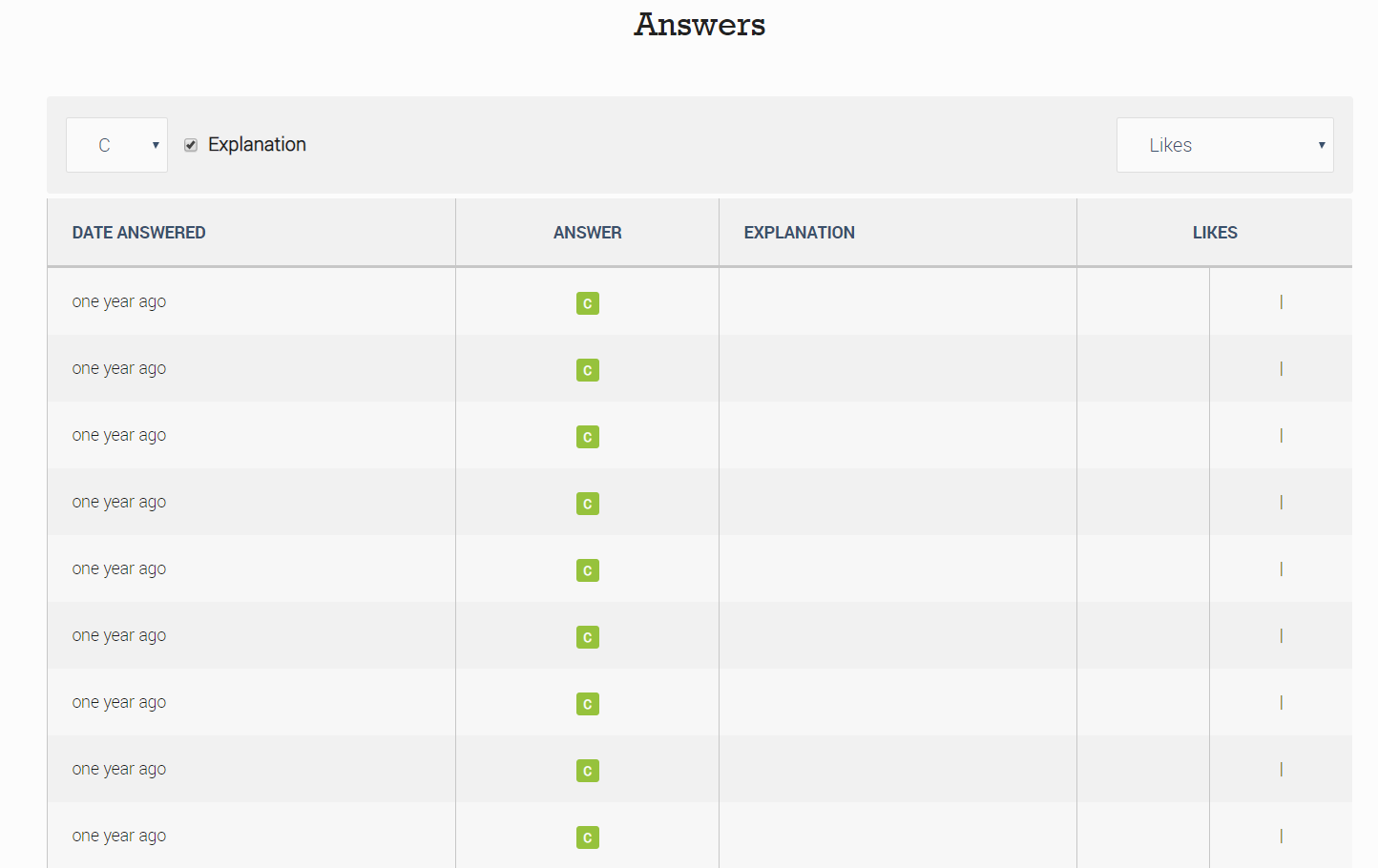 Choose the most popular wrong answer (in this case A), and change Likes to Longest reason (this tends to get better thought out answers)
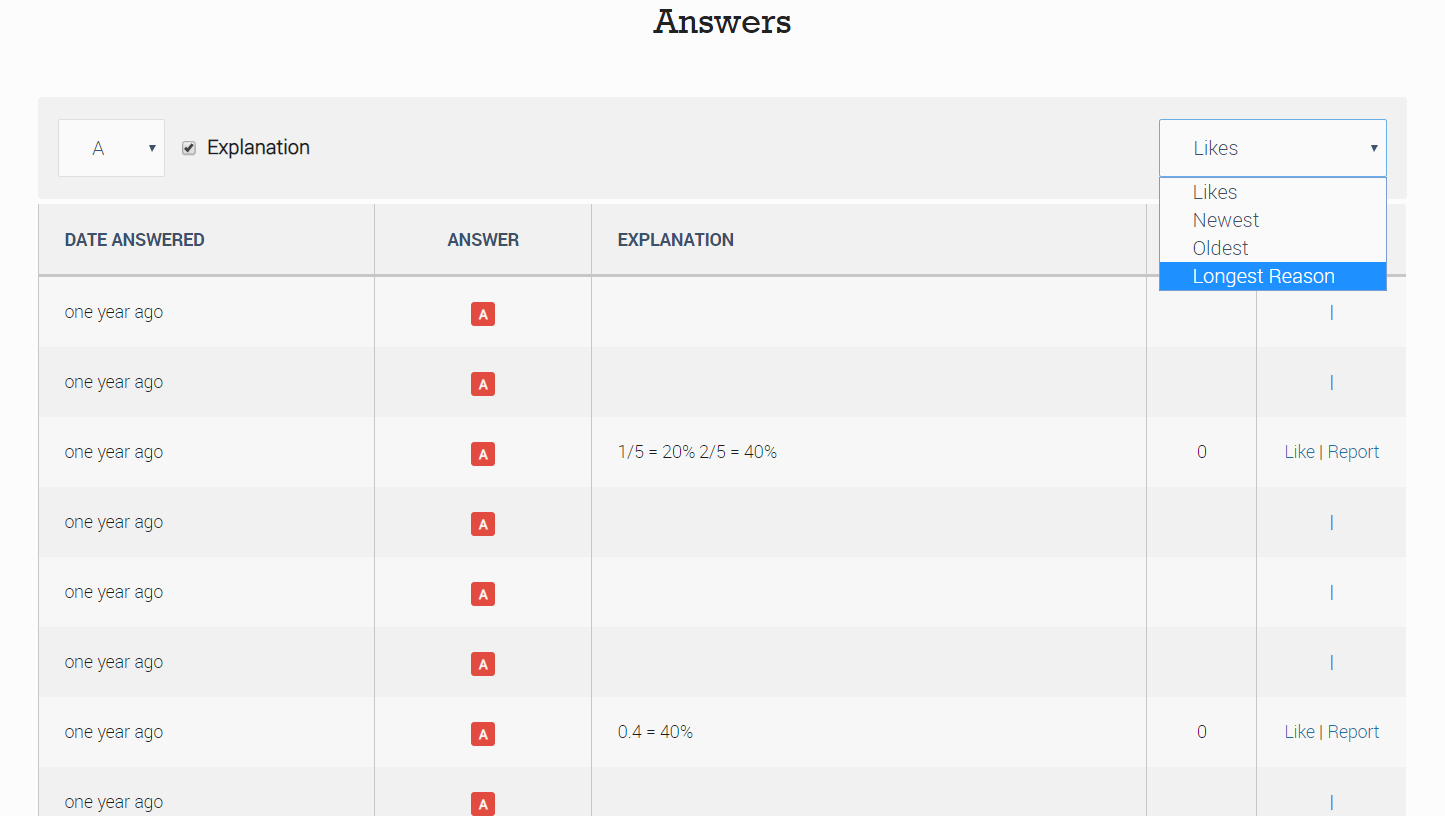 Read through the answers to find interesting ones
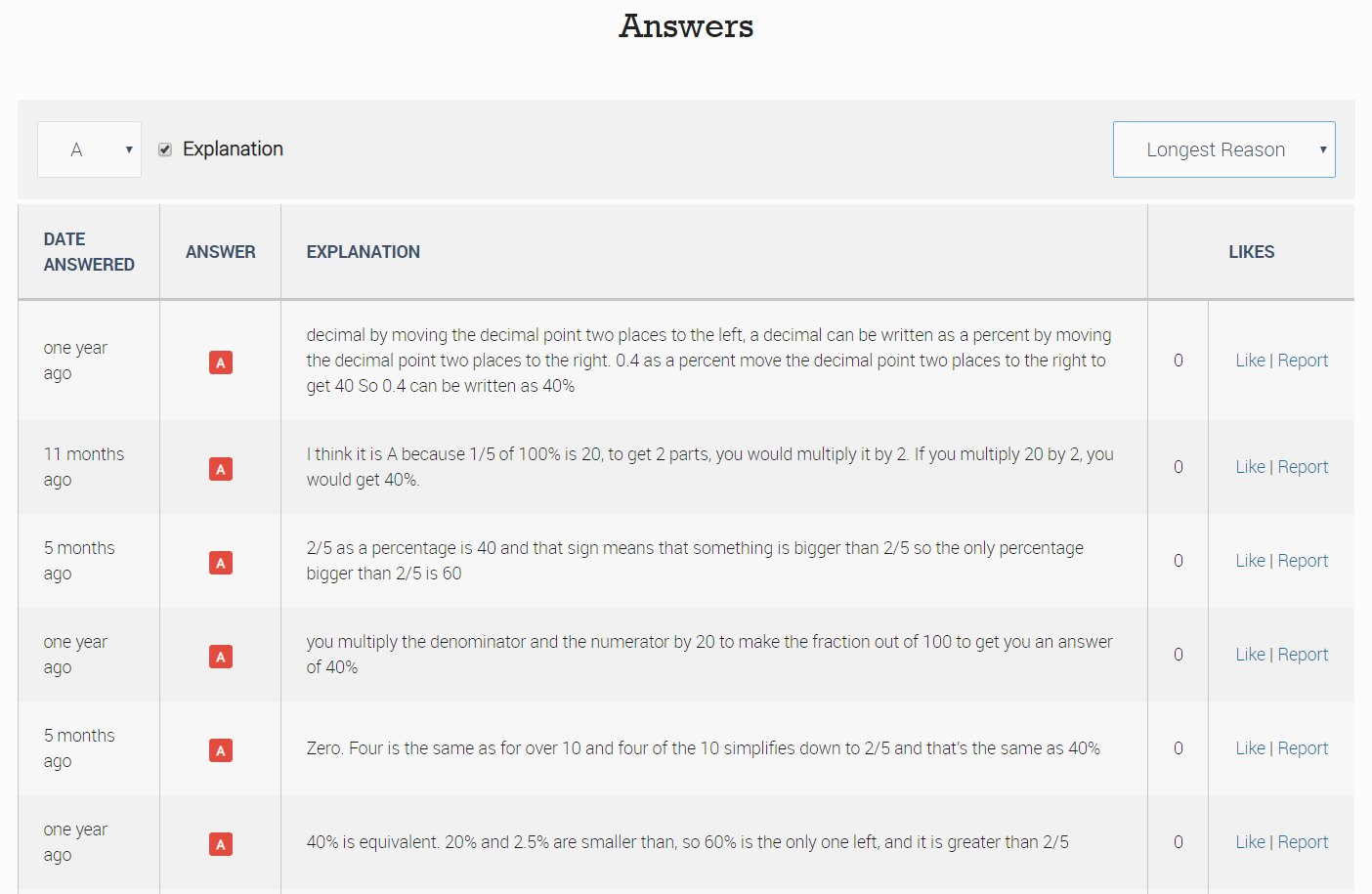 Copy and paste the text of the explanation and add it to your PowerPoint
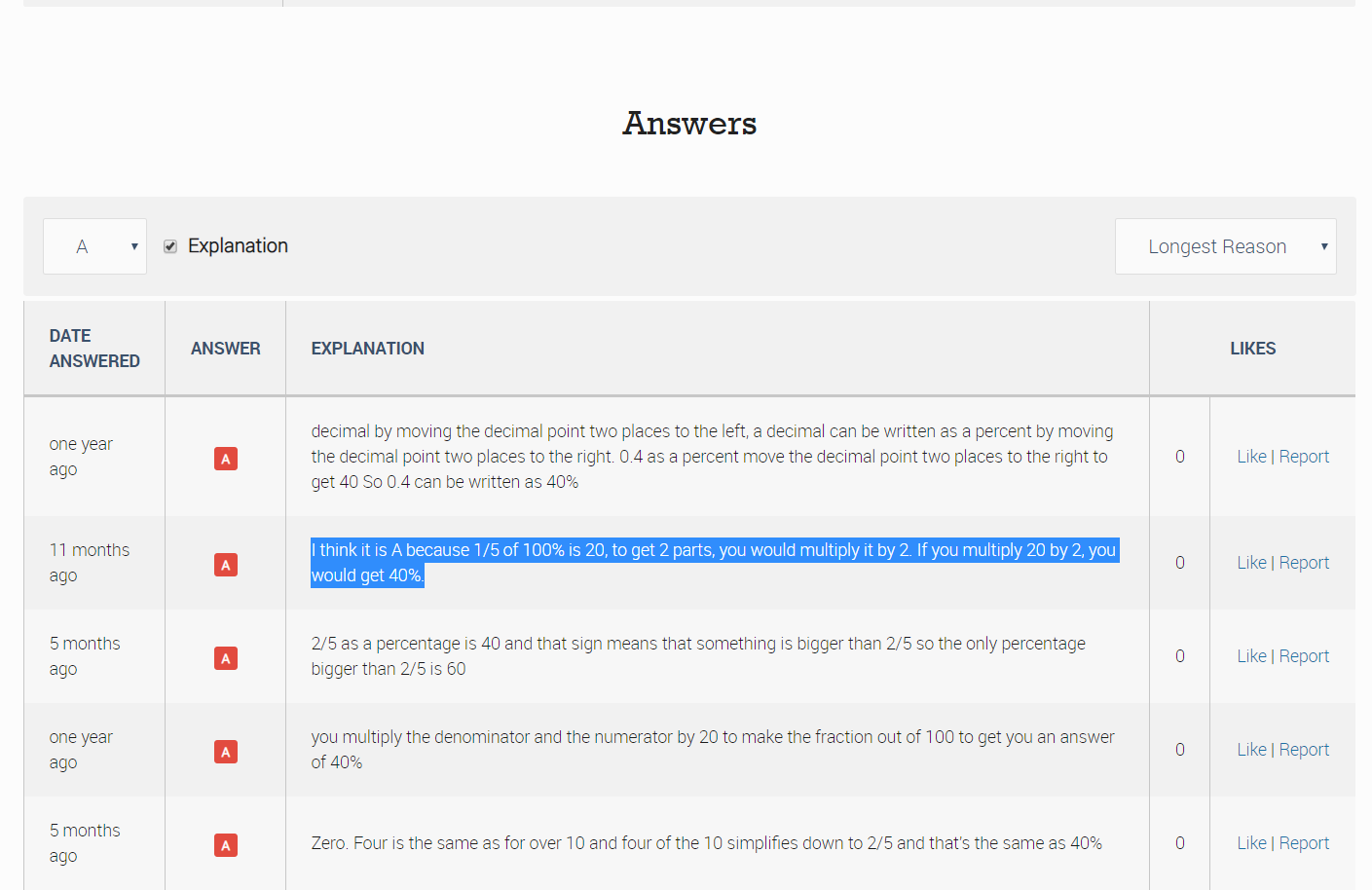 Repeat this for the other two questions
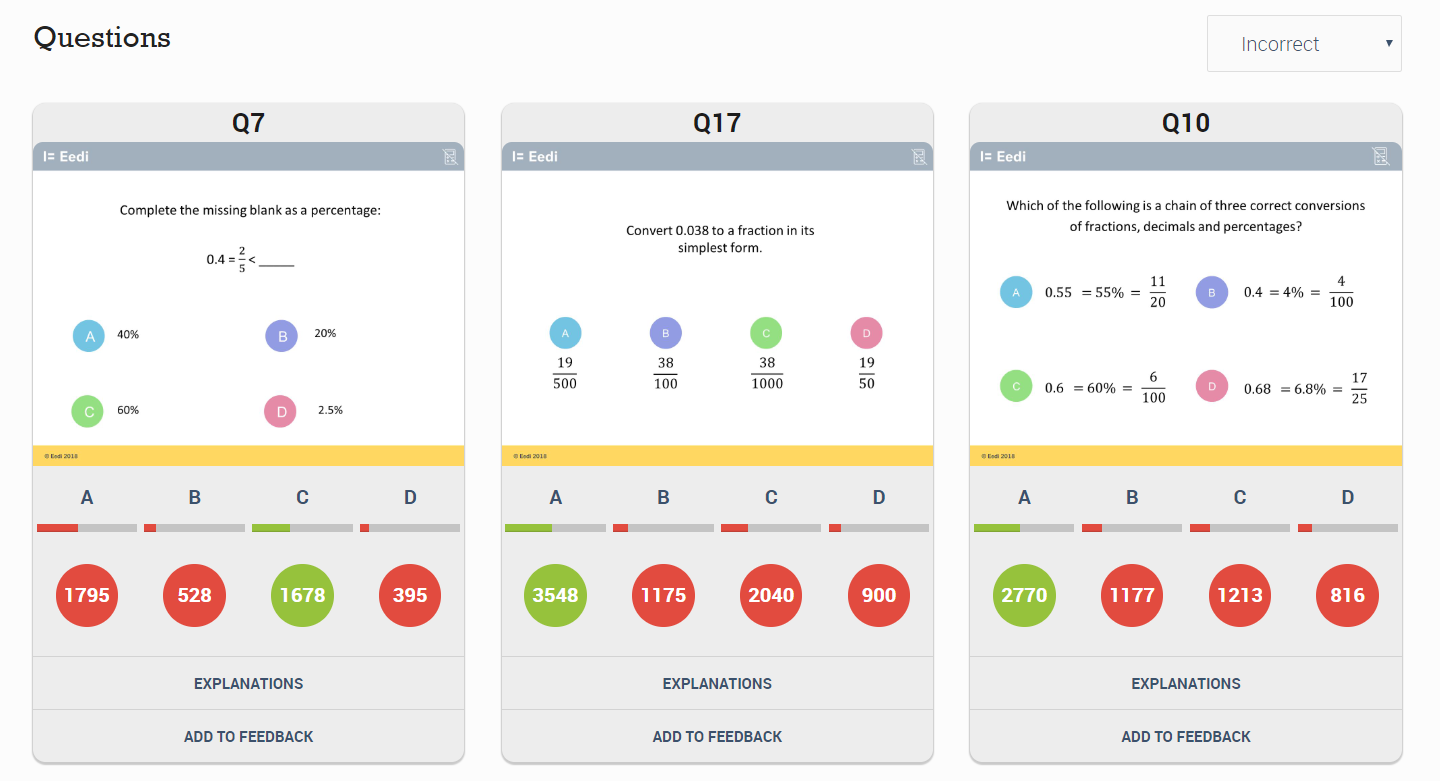 And you are done!
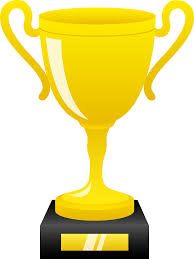 The Revision Schemes of Work